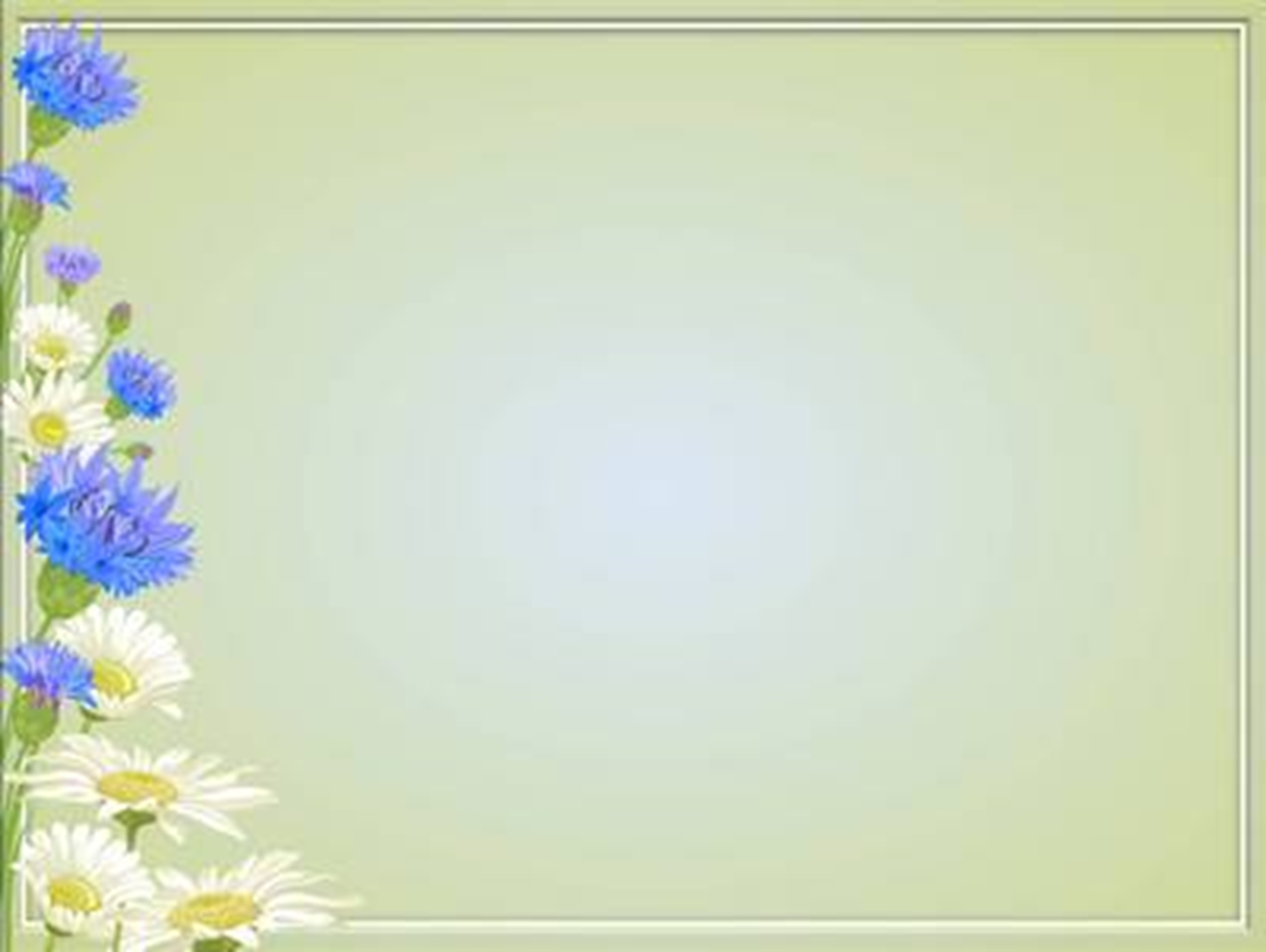 МИНИСТЕРСТВО ОБРАЗОВАНИЯ РМ
ПОРТФОЛИО 
 
Ганичевой Лилии Кяримовны,               воспитателя                                                                                    муниципального автономного                                          дошкольного образовательного учреждения 
      «Центр развития ребенка – детский сад №58»
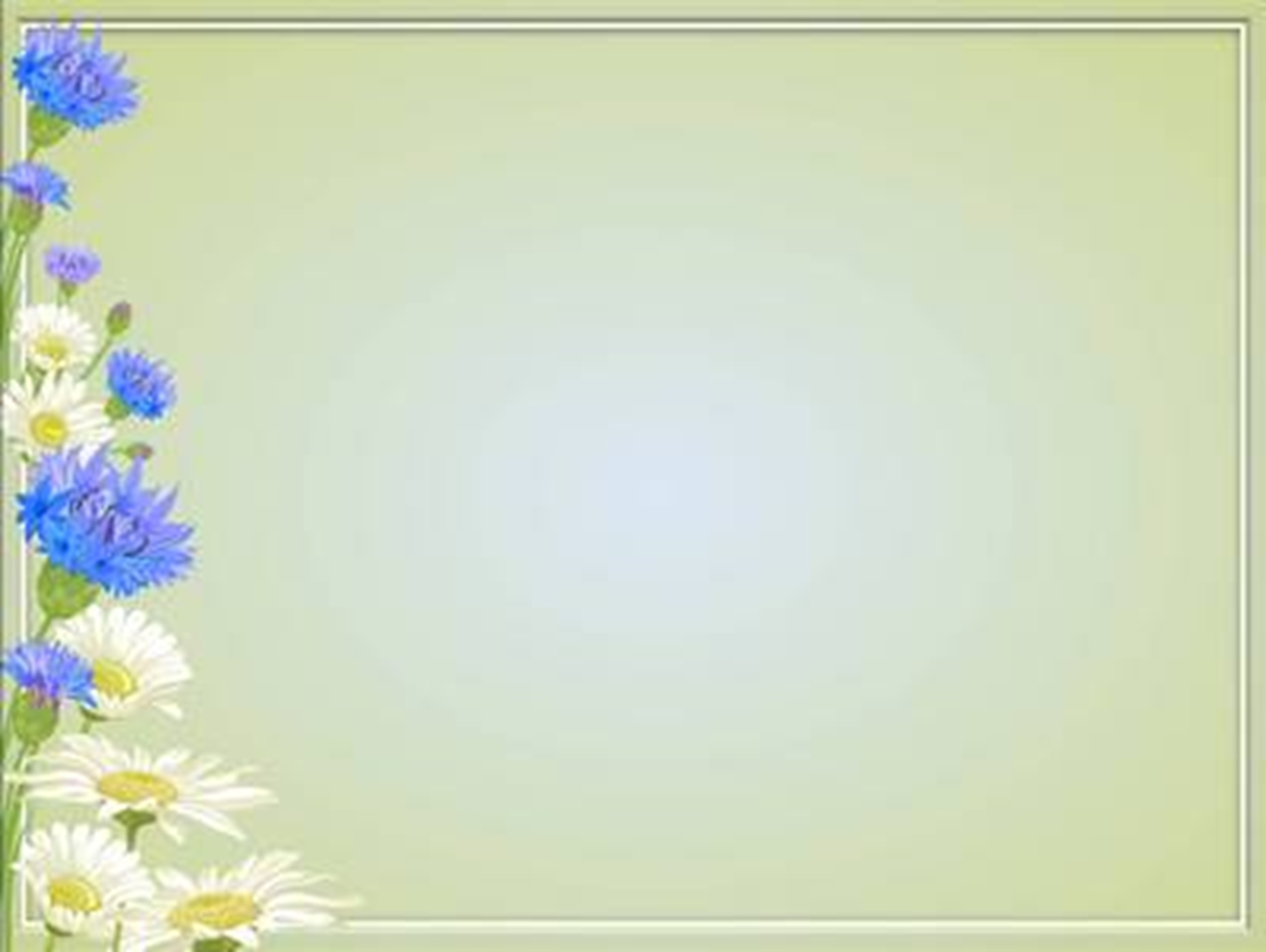 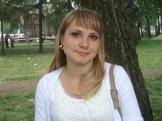 Ганичева Лилия Кяримовна
Дата рождения:18.04.1992 г.
Профессиональное образование: ФГБОУ ВПО «Мордовский государственный университет им. Н. П. Огарева»
Специальность: «Психология»
Квалификация: «Психолог. Преподаватель психологии»
Диплом: 101318 0419299	
Дата выдачи: 02 июля 2015 г.
Переподготовка: ГБУ ДПО «Мордовский республиканский институт образования»
Квалификация: «Воспитатель»
Диплом: 132407568048
Дата выдачи: 28.11.2018 г.
Общий трудовой стаж: 10 лет
Стаж педагогической работы (по специальности): 5 лет
Наличие квалификационной категории: первая
Дата последней аттестации: 19.05.2021 г.
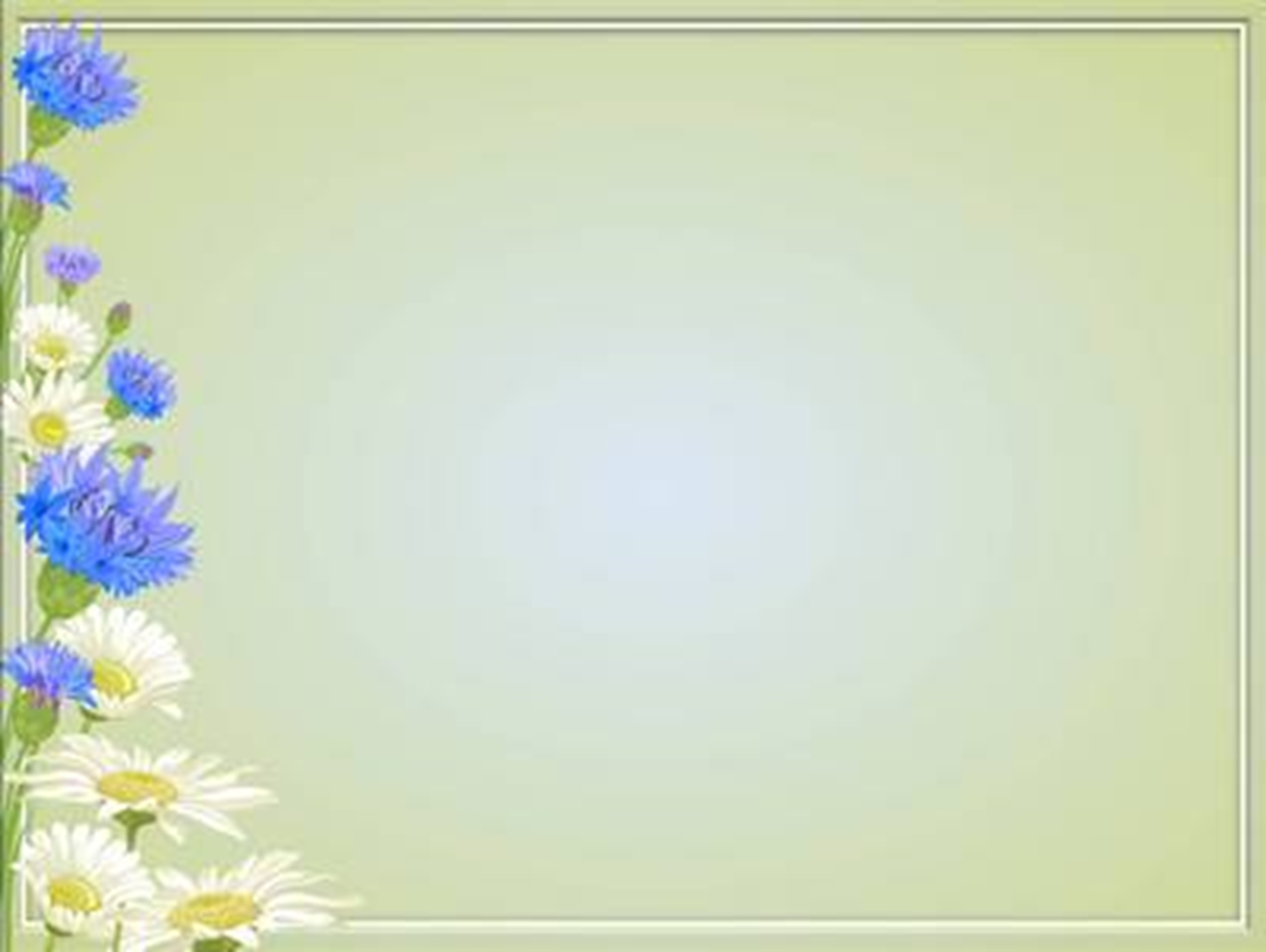 Представление инновационного педагогического опыта
https://upload2.schoolrm.ru/iblock/c96/c96c8e6a0afdd8588e57aa7fec89d879/252786d2e1572af11dfad572fc29c758.pdf
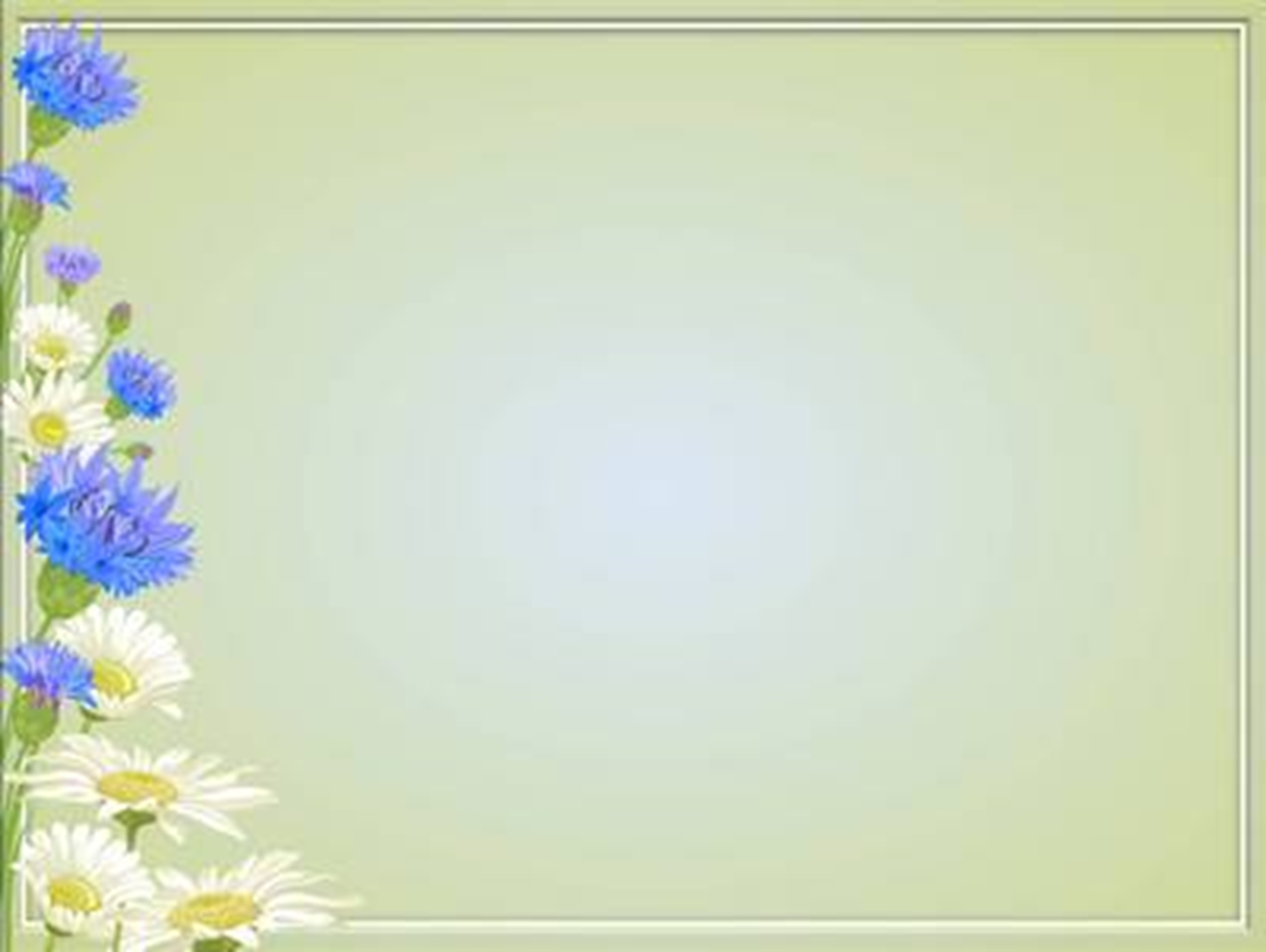 Участие в инновационной (экспериментальной) деятельности
ВСЕРОССИЙСКИЙ УРОВЕНЬ:                  «Развитие качества дошкольного образования с использованием Инструментария мониторинга качества дошкольного образования на образовательной платформе «Вдохновение»»
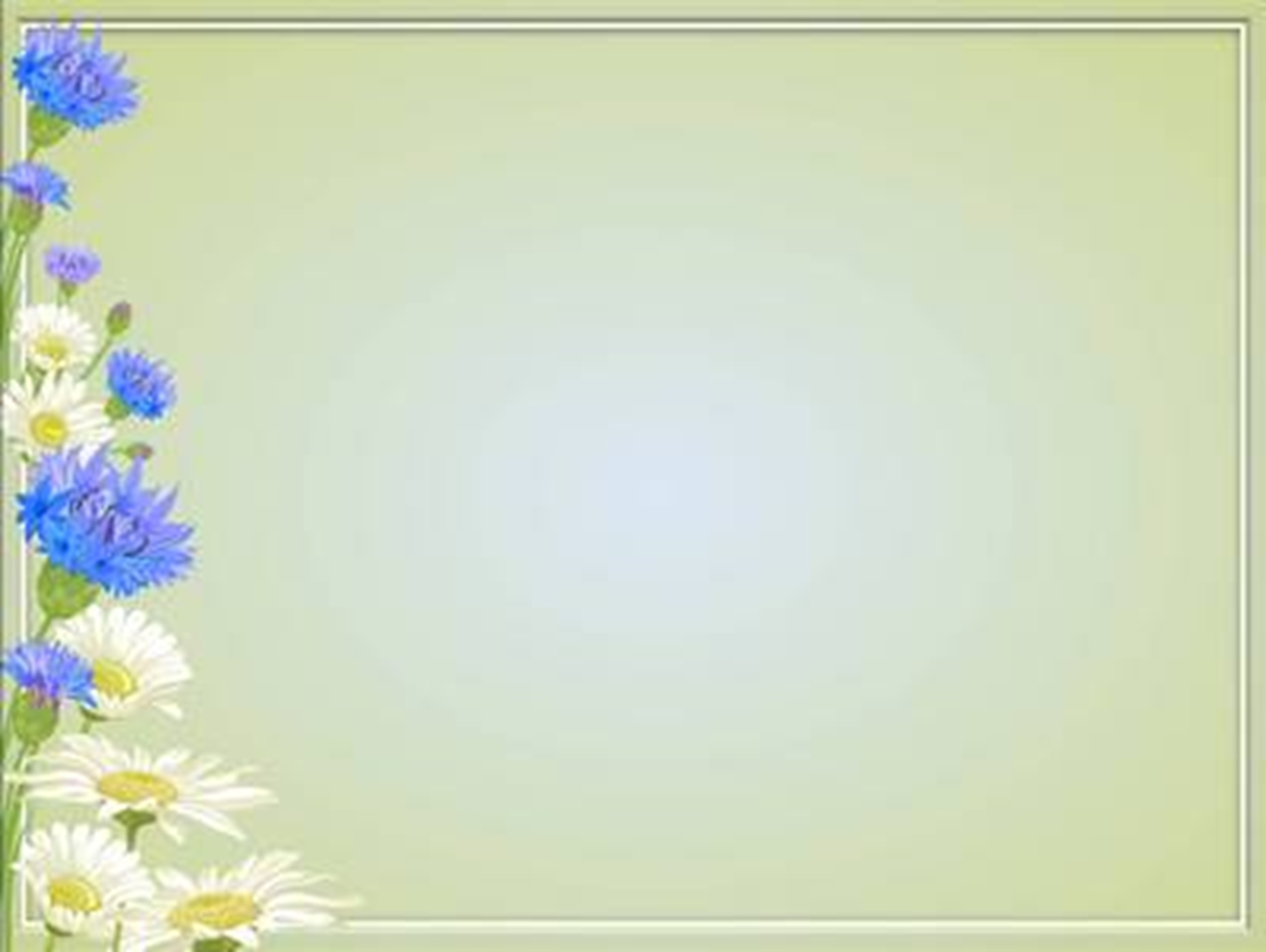 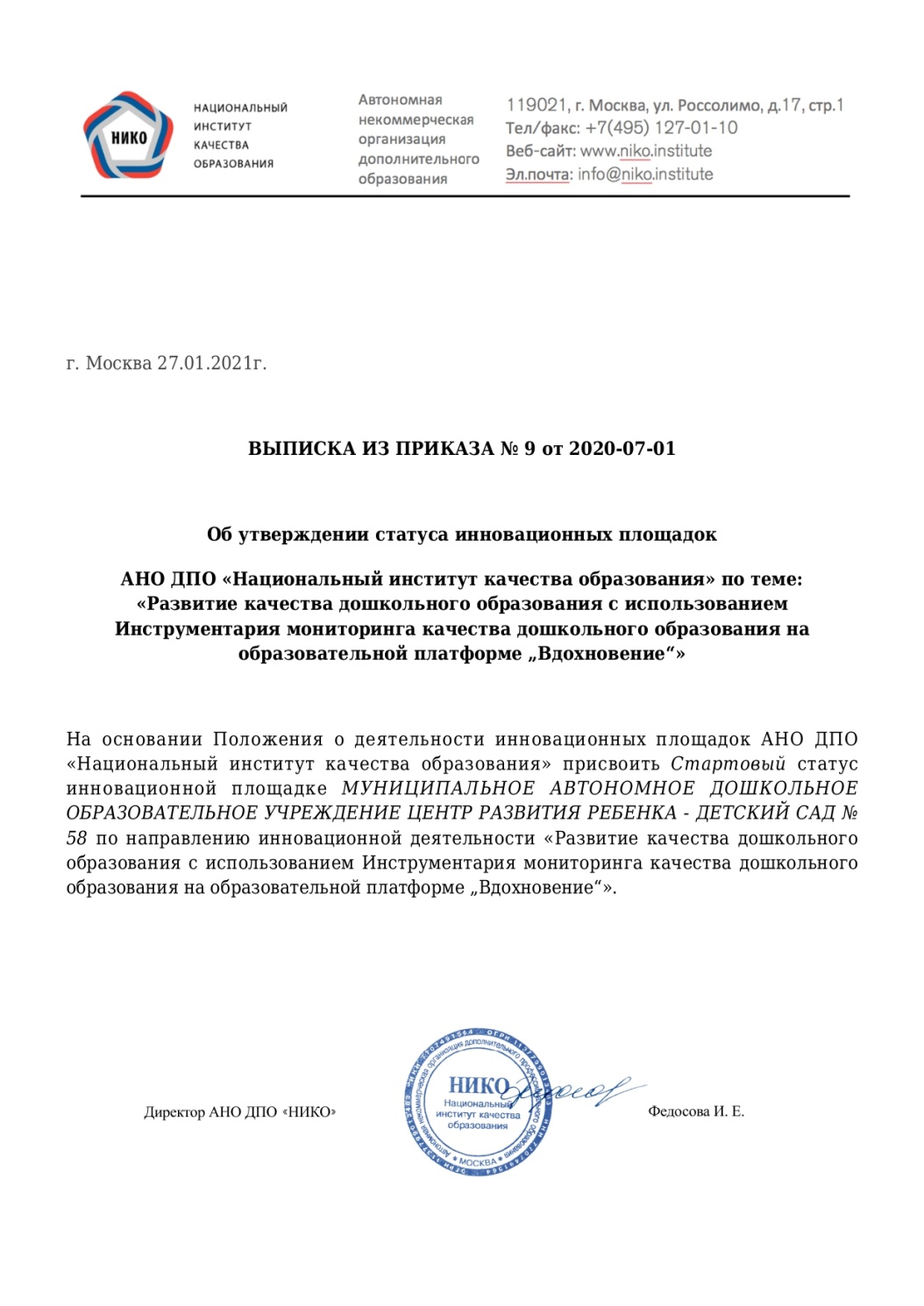 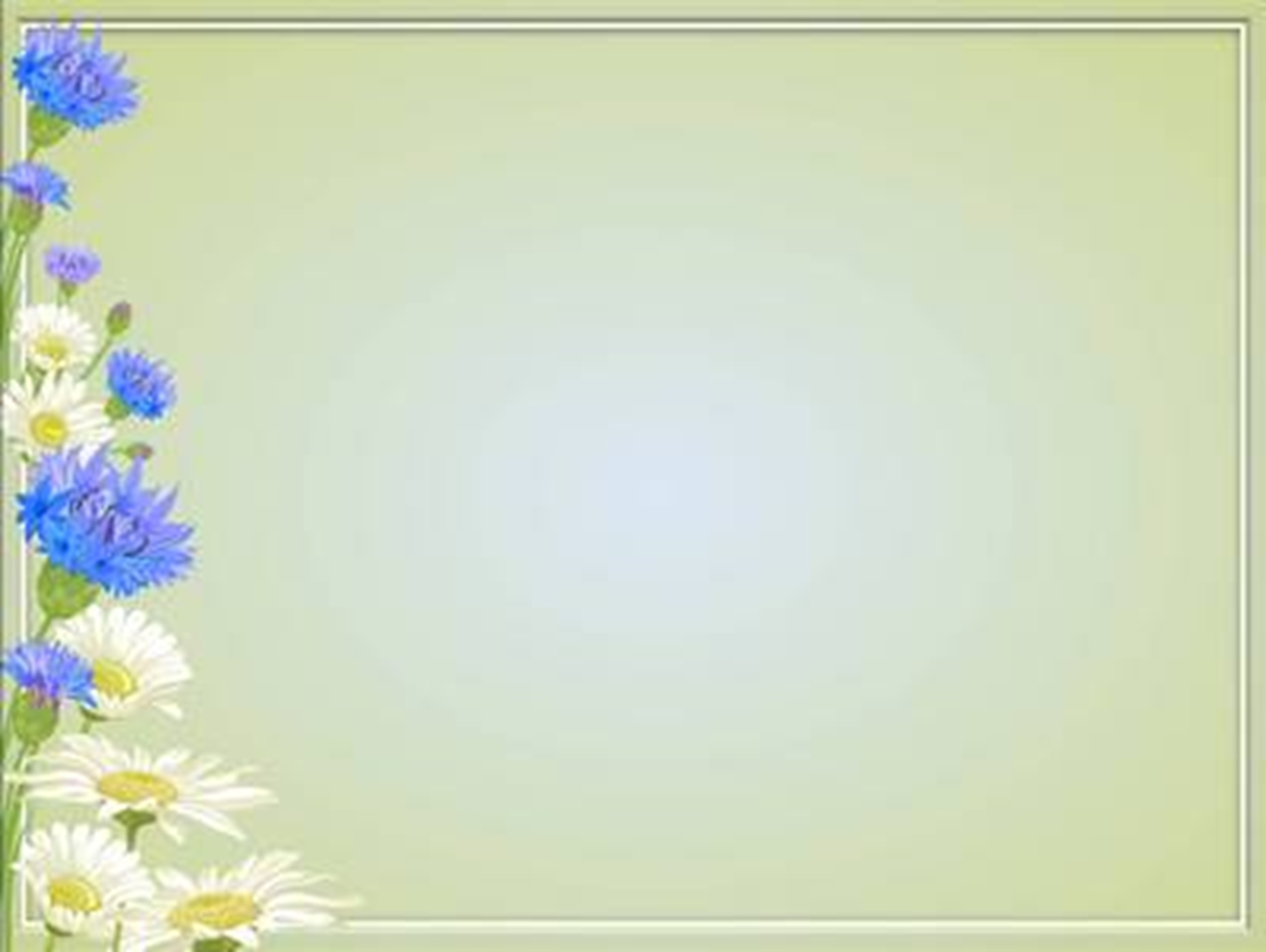 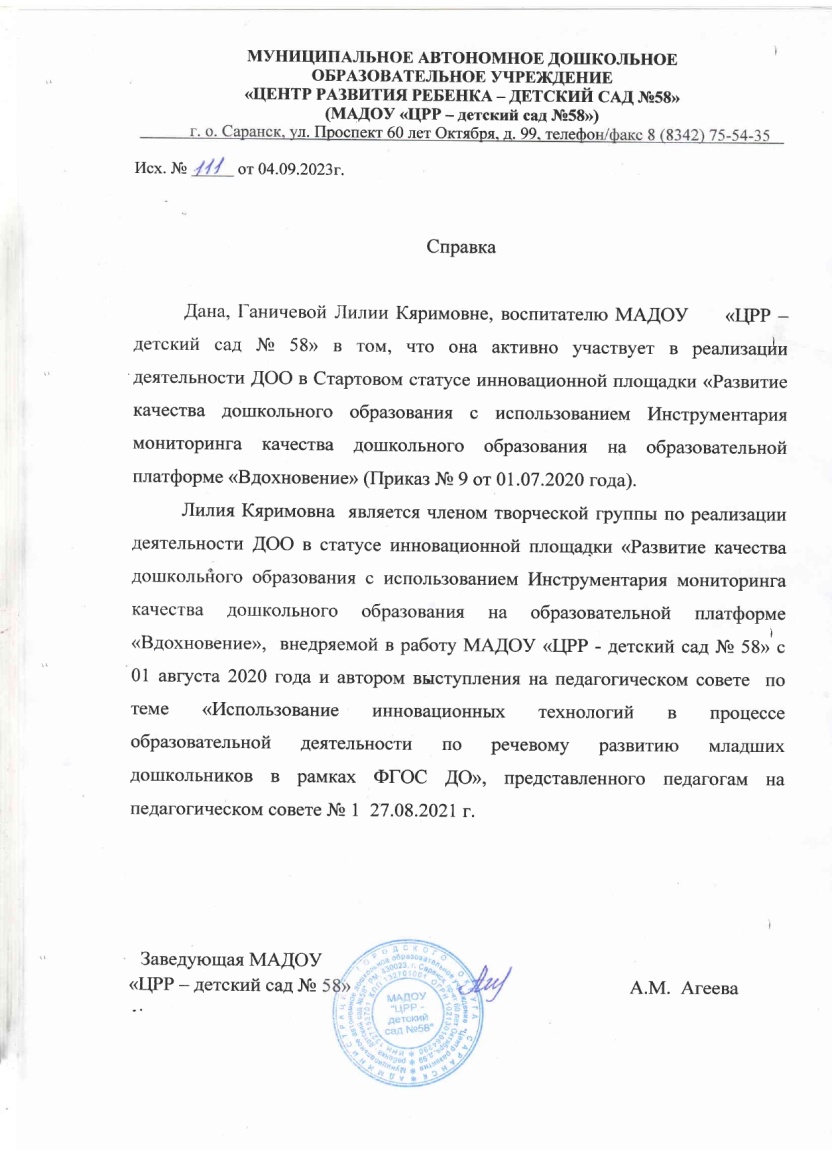 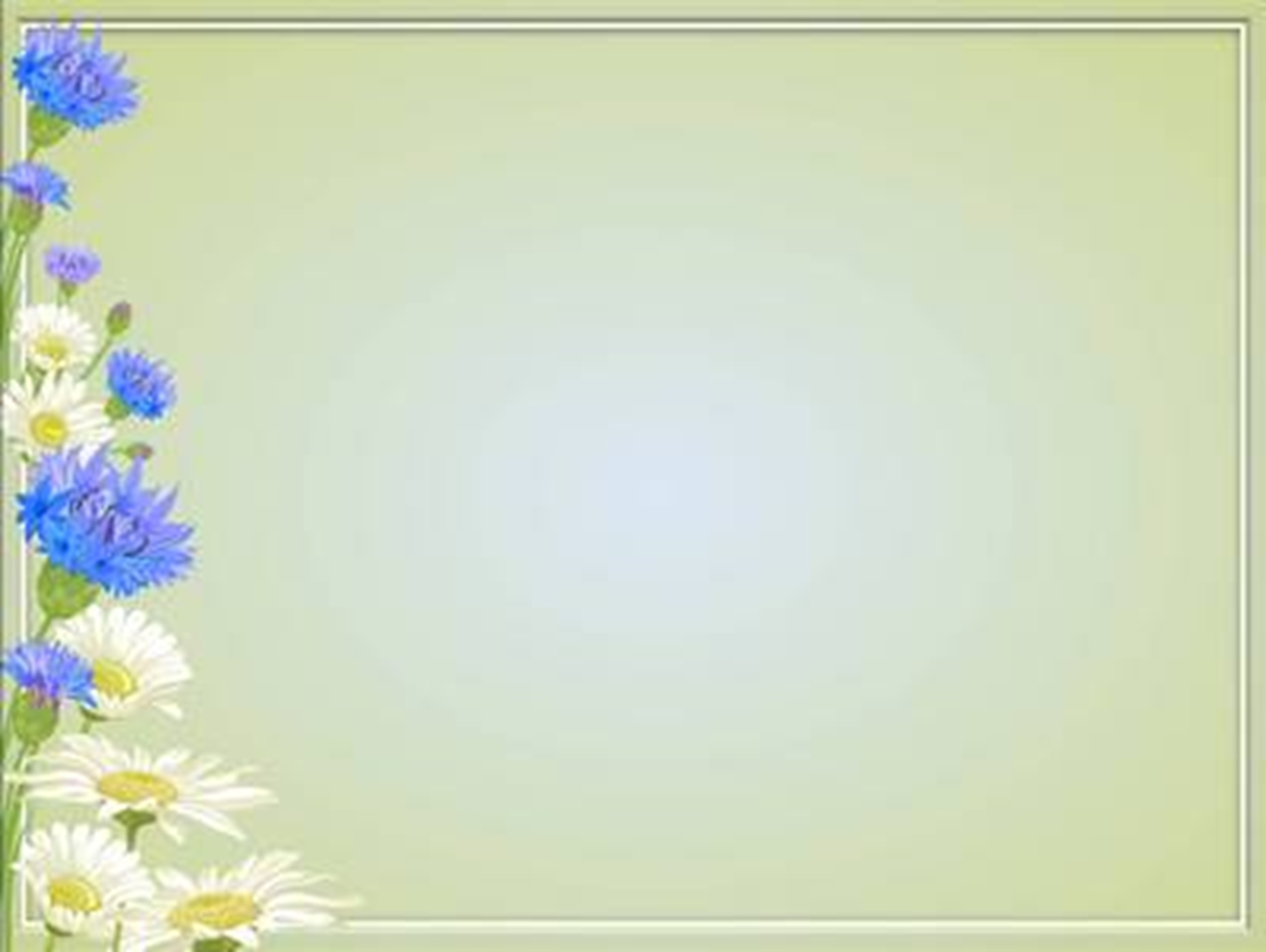 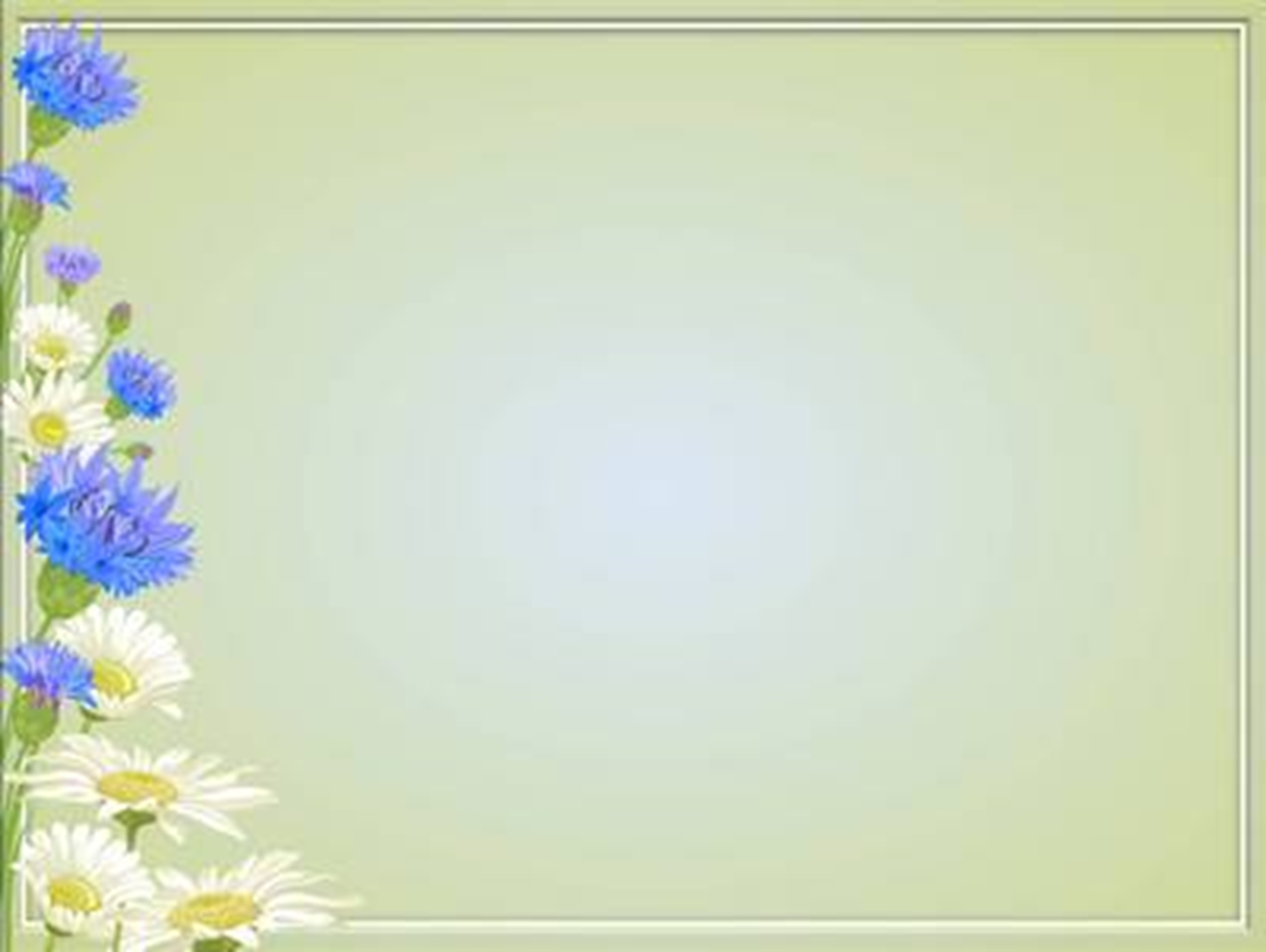 РЕСПУБЛИКАНСКИЙ УРОВЕНЬ:                                   «Внедрение в работу ДОО инновационных технологий и методов экологического воспитания дошкольников в условиях реализации ФГОС ДО»
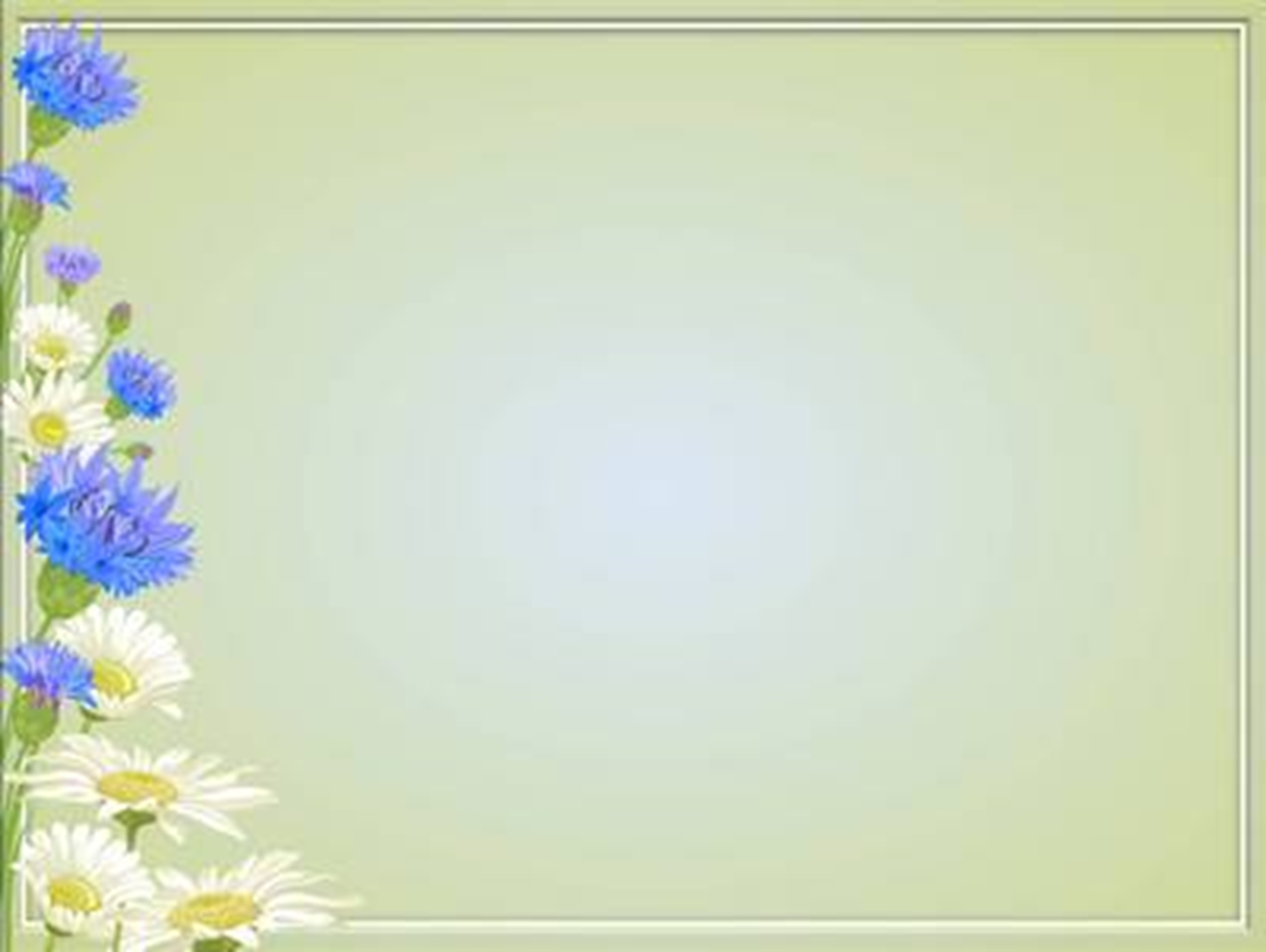 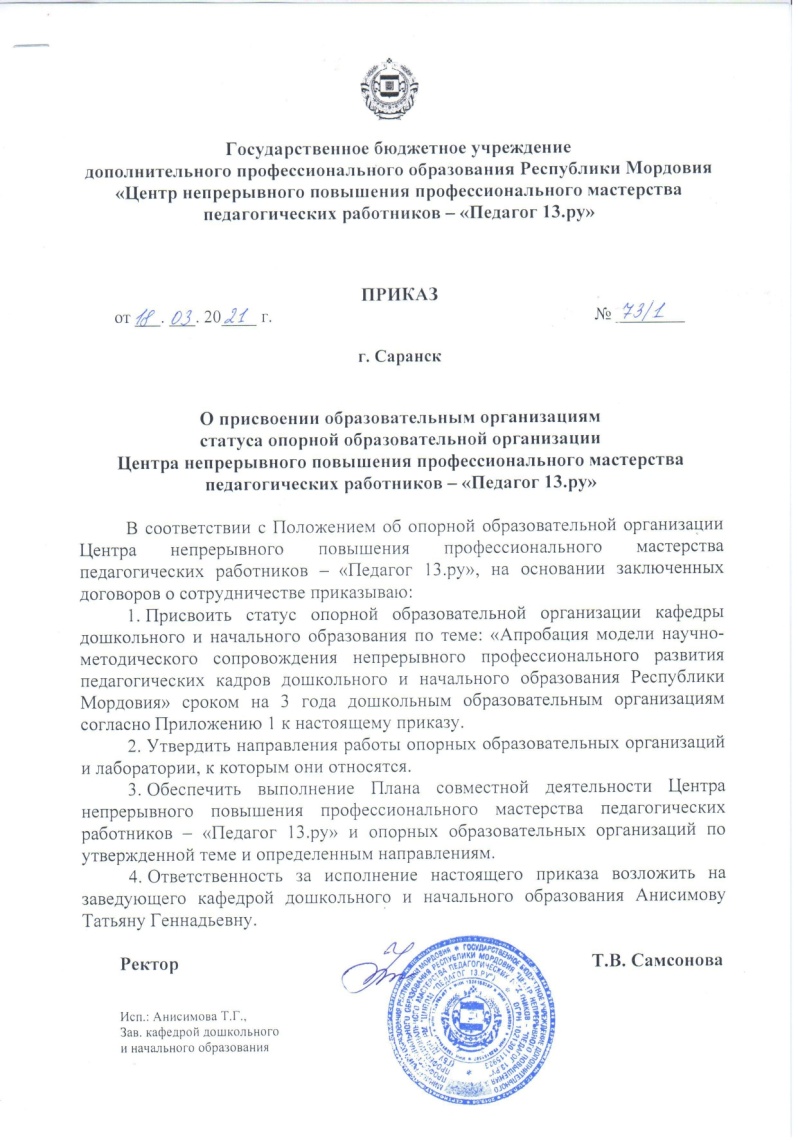 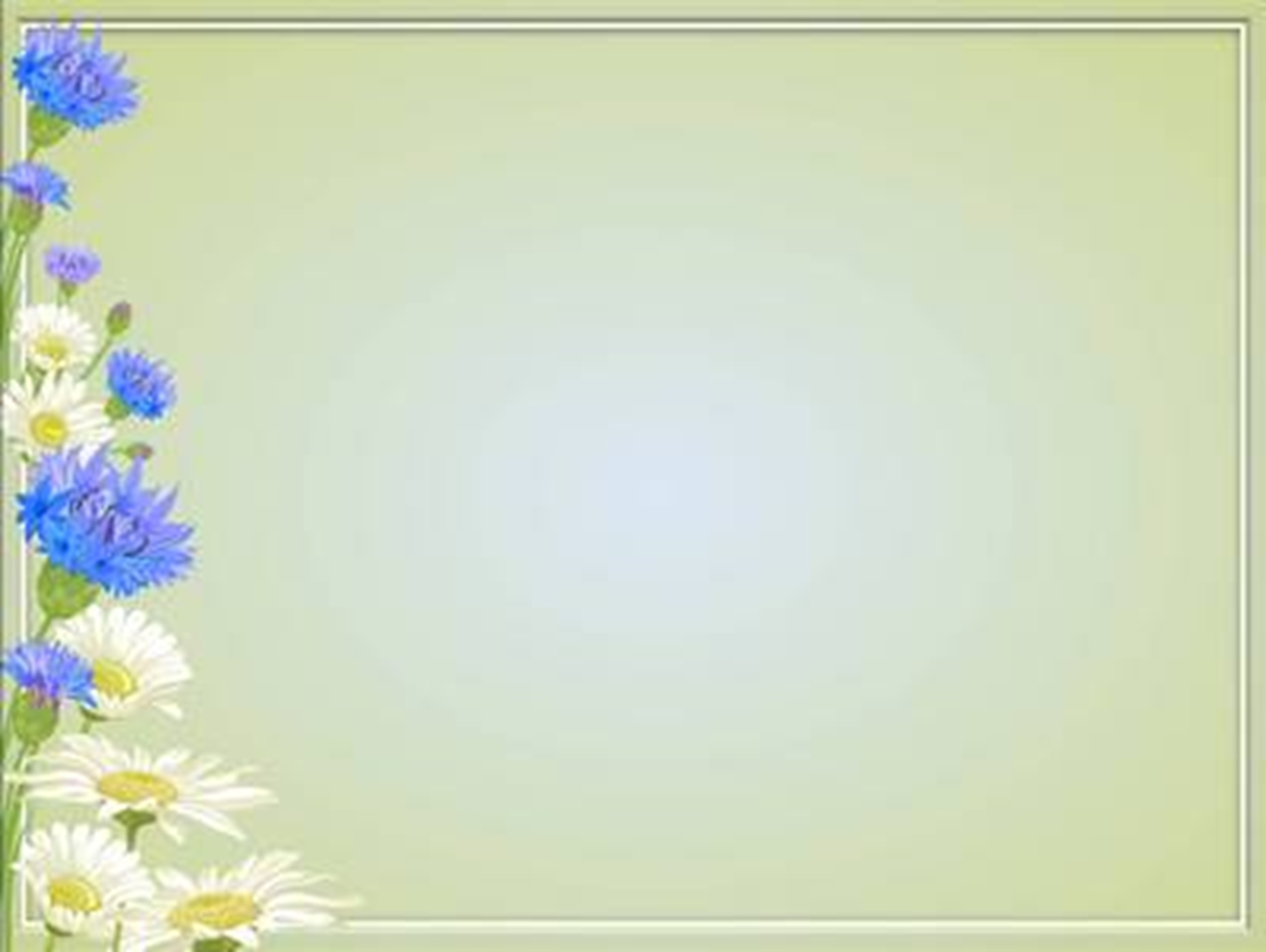 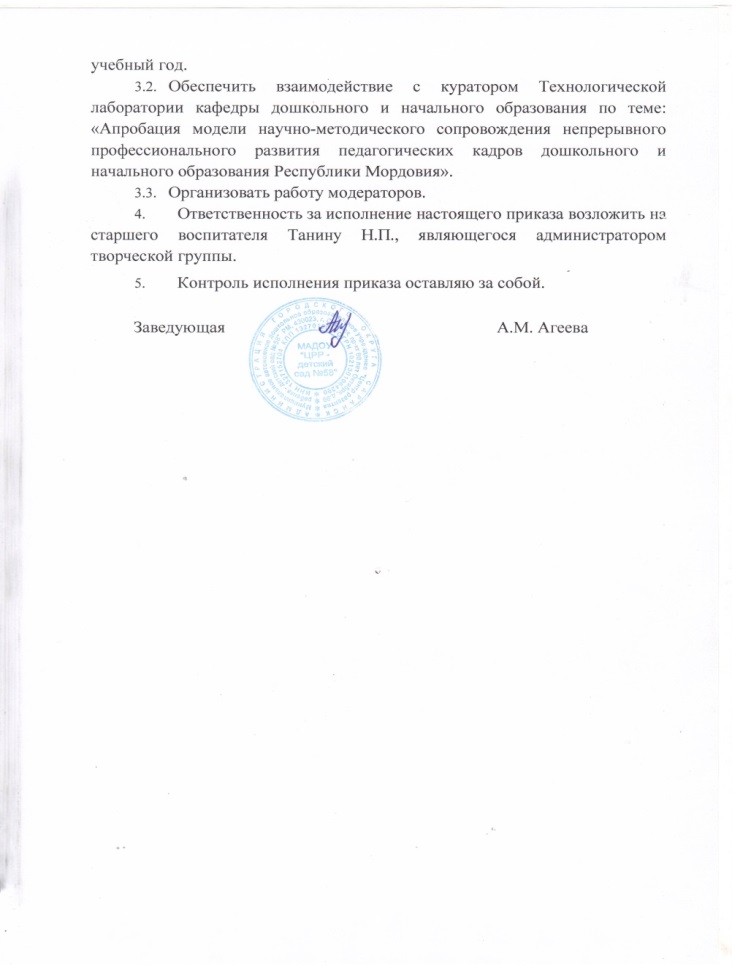 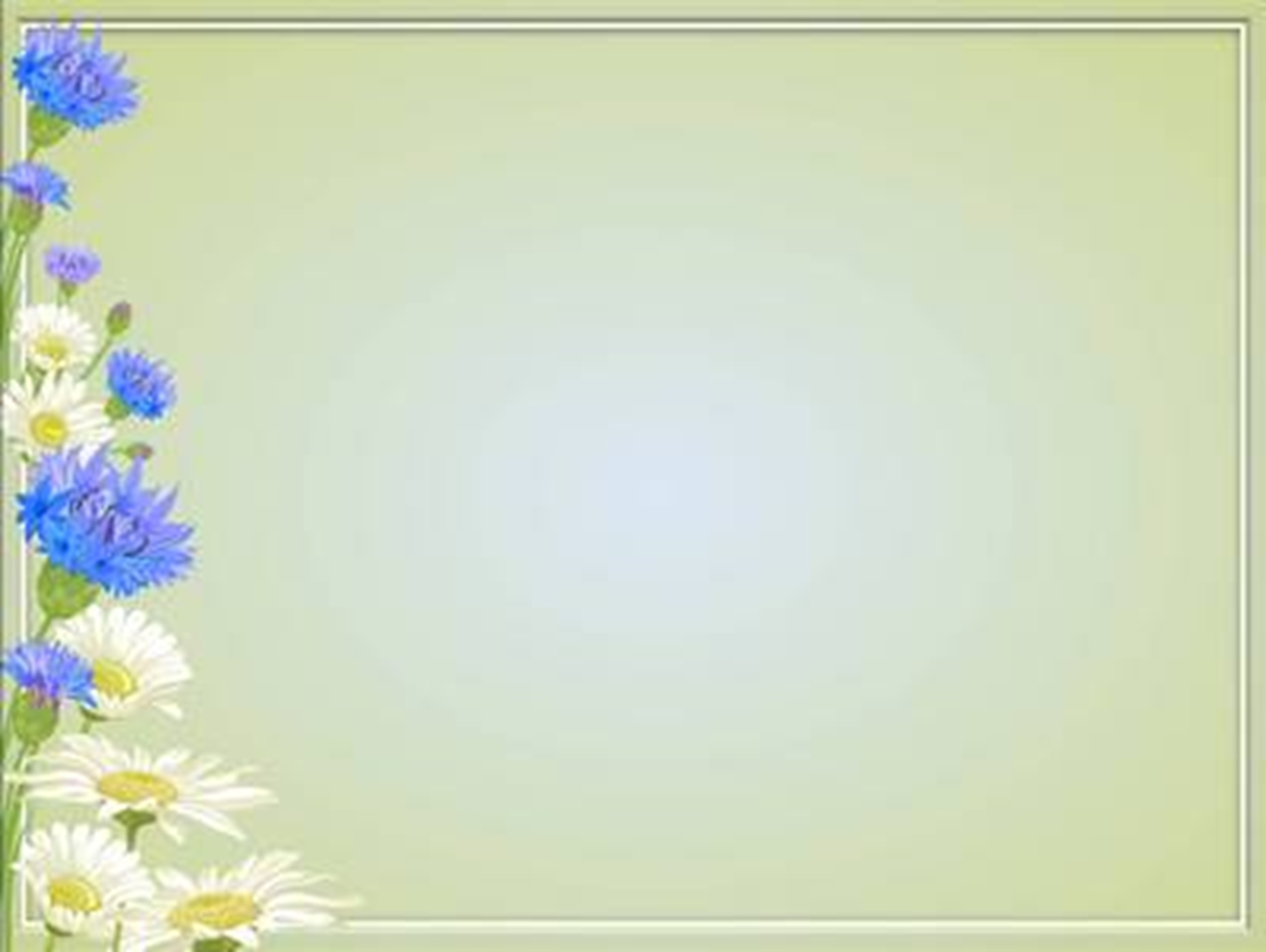 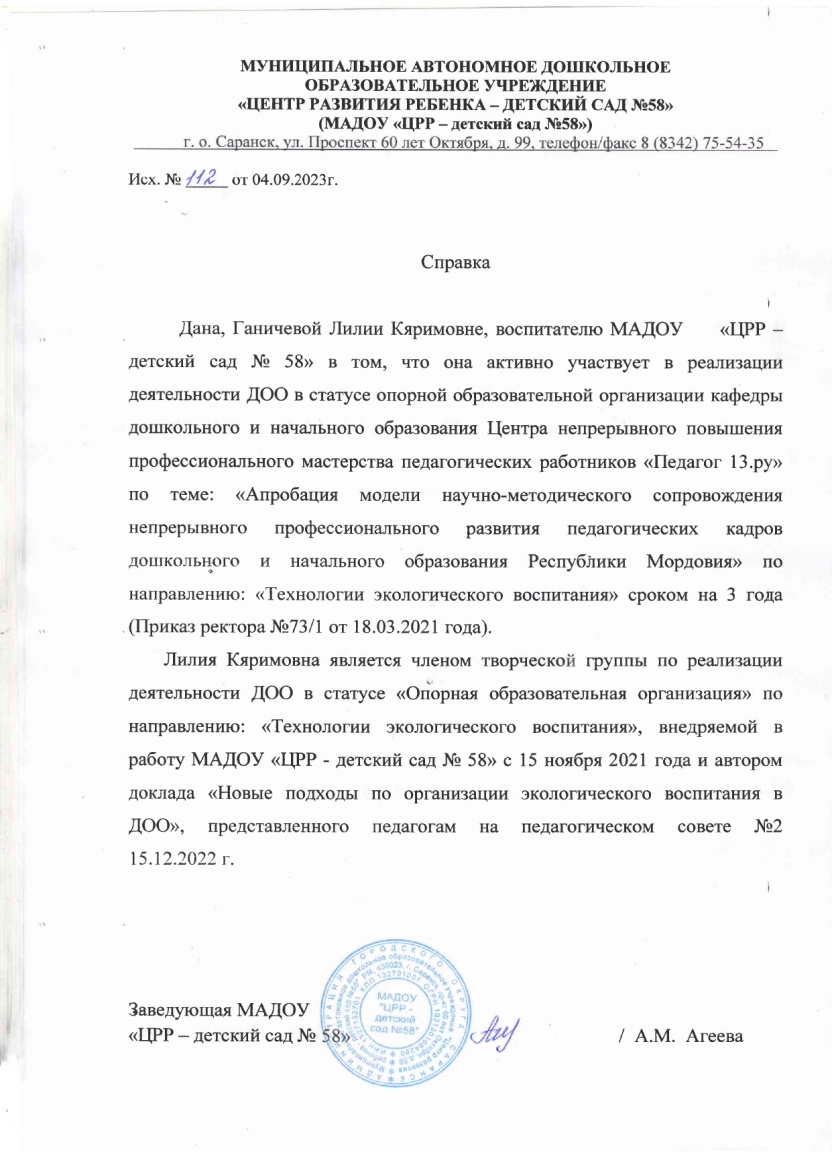 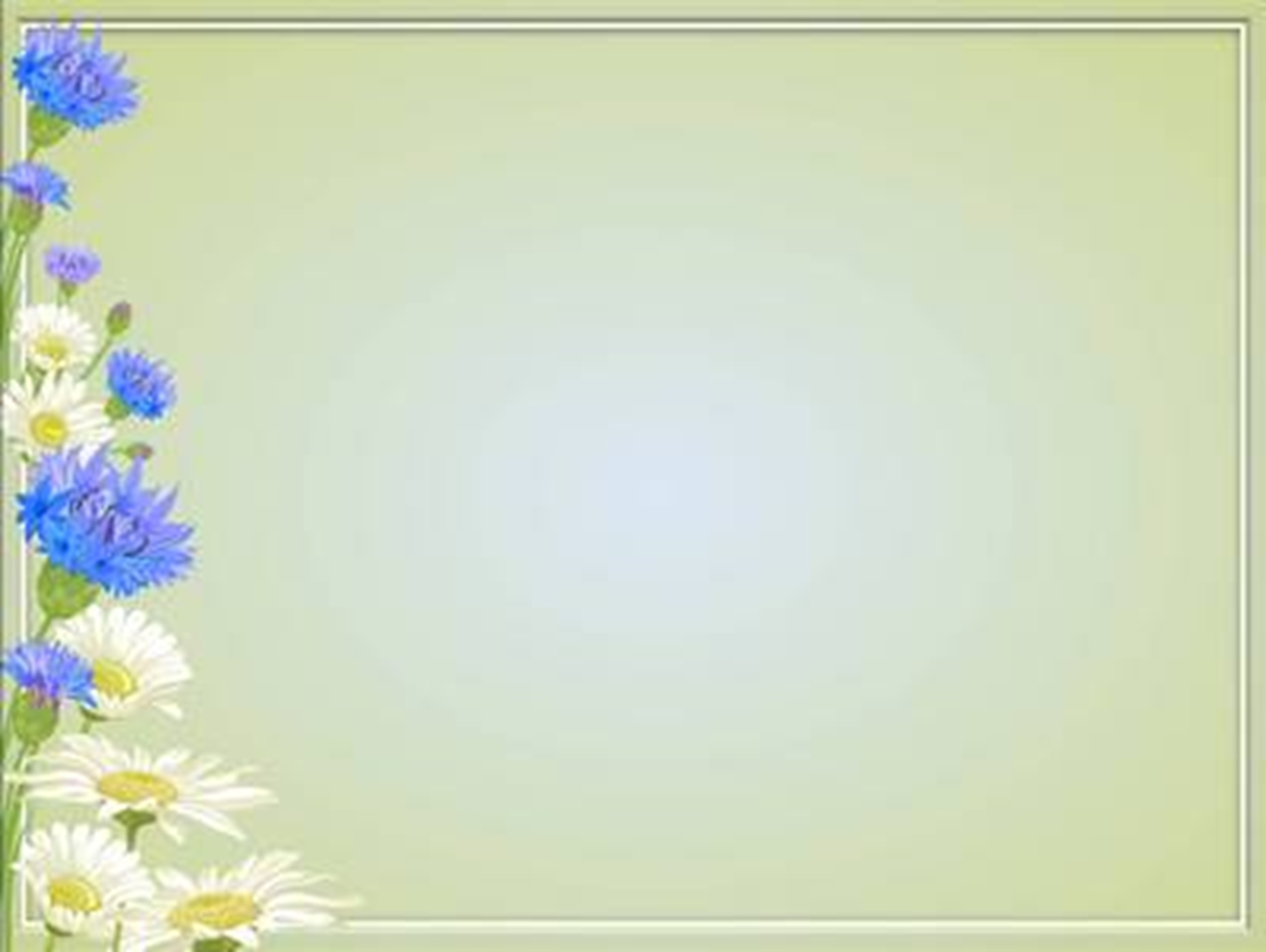 Наставничество
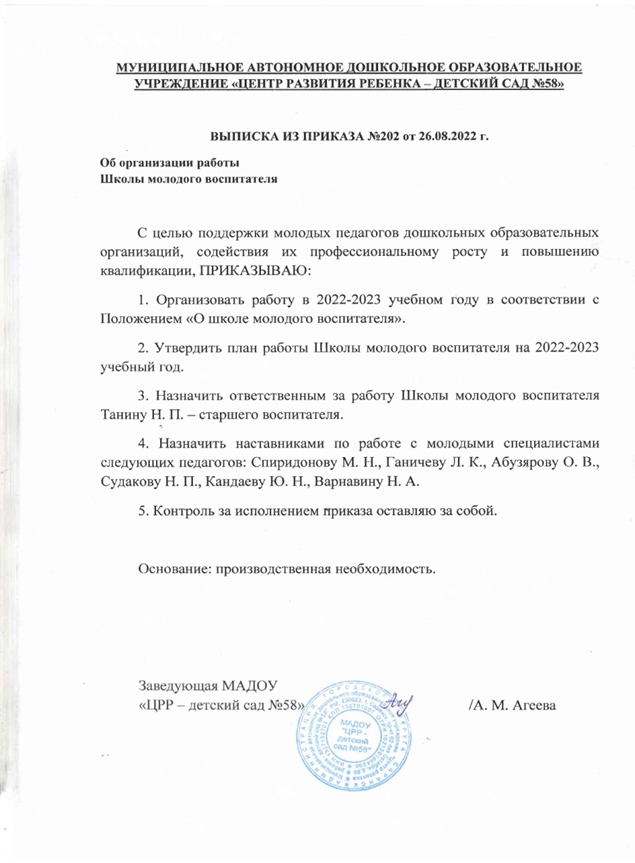 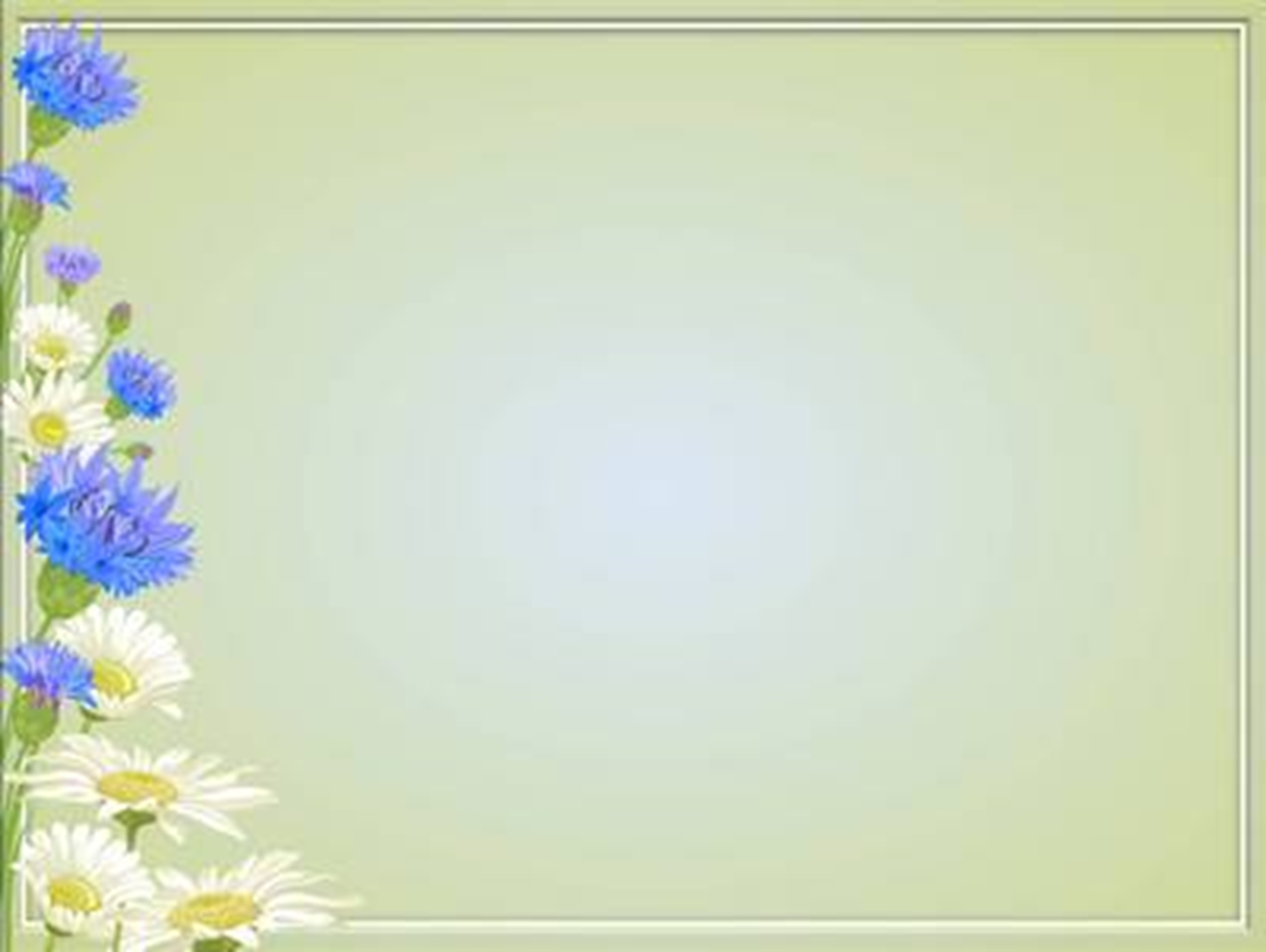 Наличие публикаций, включая интернет-публикации
Международный уровень:
образовательный портал Маам, консультация для родителей «Утренняя истерика». 
Республиканский уровень:
электронный сборник «Лучшие практики Республики Мордовия», статья «Воспитание экологической культуры  детей в ДО»;
 сборник материалов  XIV Всероссийской научно-практической педагогической конференции, статья «Воспитание гендерной толерантности при ознакомлении с художественной литературой», (2021 г.);				                                                                     -   сборник «Приобщение дошкольников к национальной культуре в контексте единства образовательного пространства России, статья « Сенсорное развитие детей раннего возраста посредством игровых технологий» (2021 г.). 
Интернет-публикация:
- сборник «Инновационные методы и традиционные подходы в деятельности педагога», статья «Мостик понимания между родителями и ДОУ».
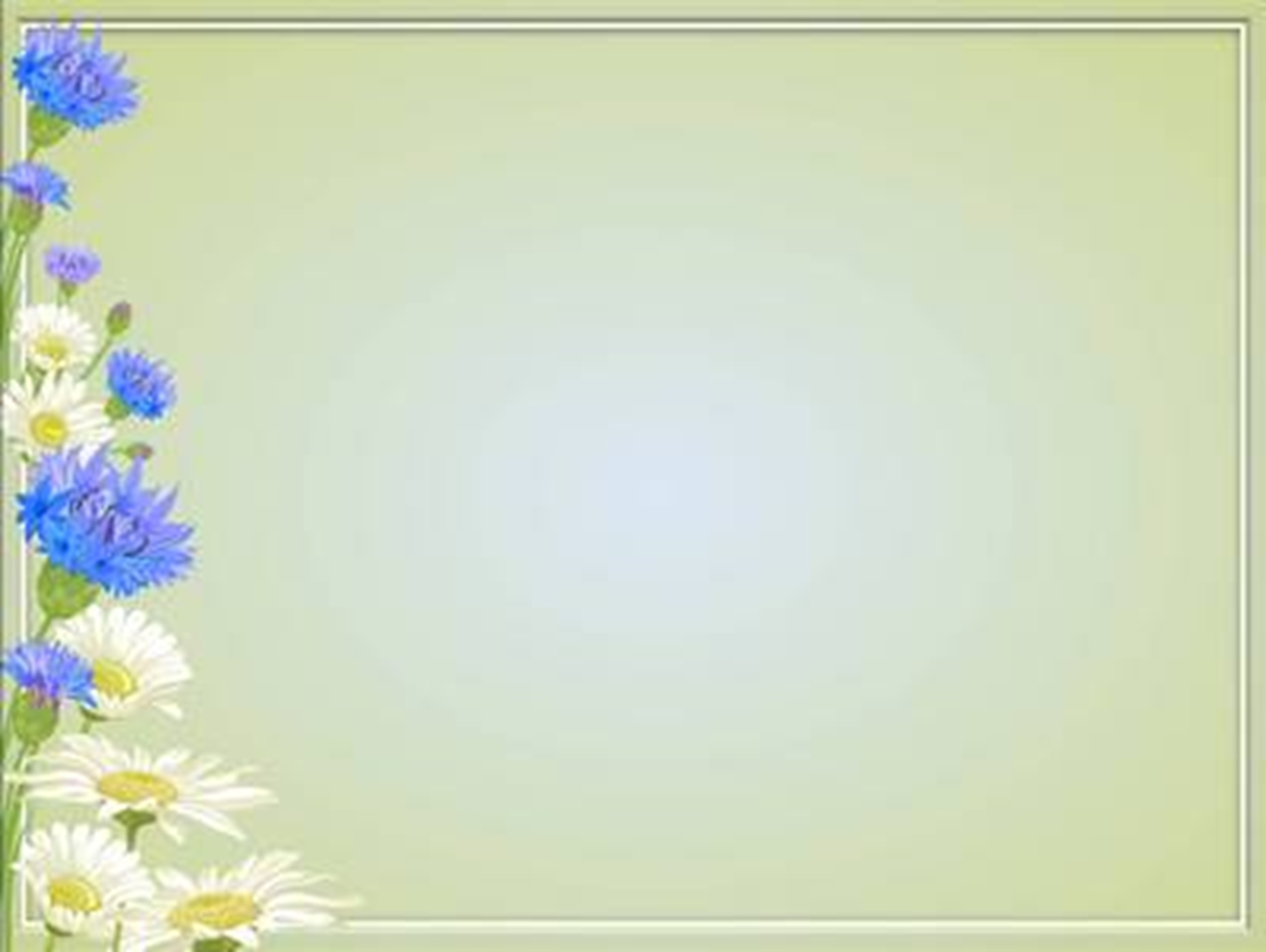 Международный уровень
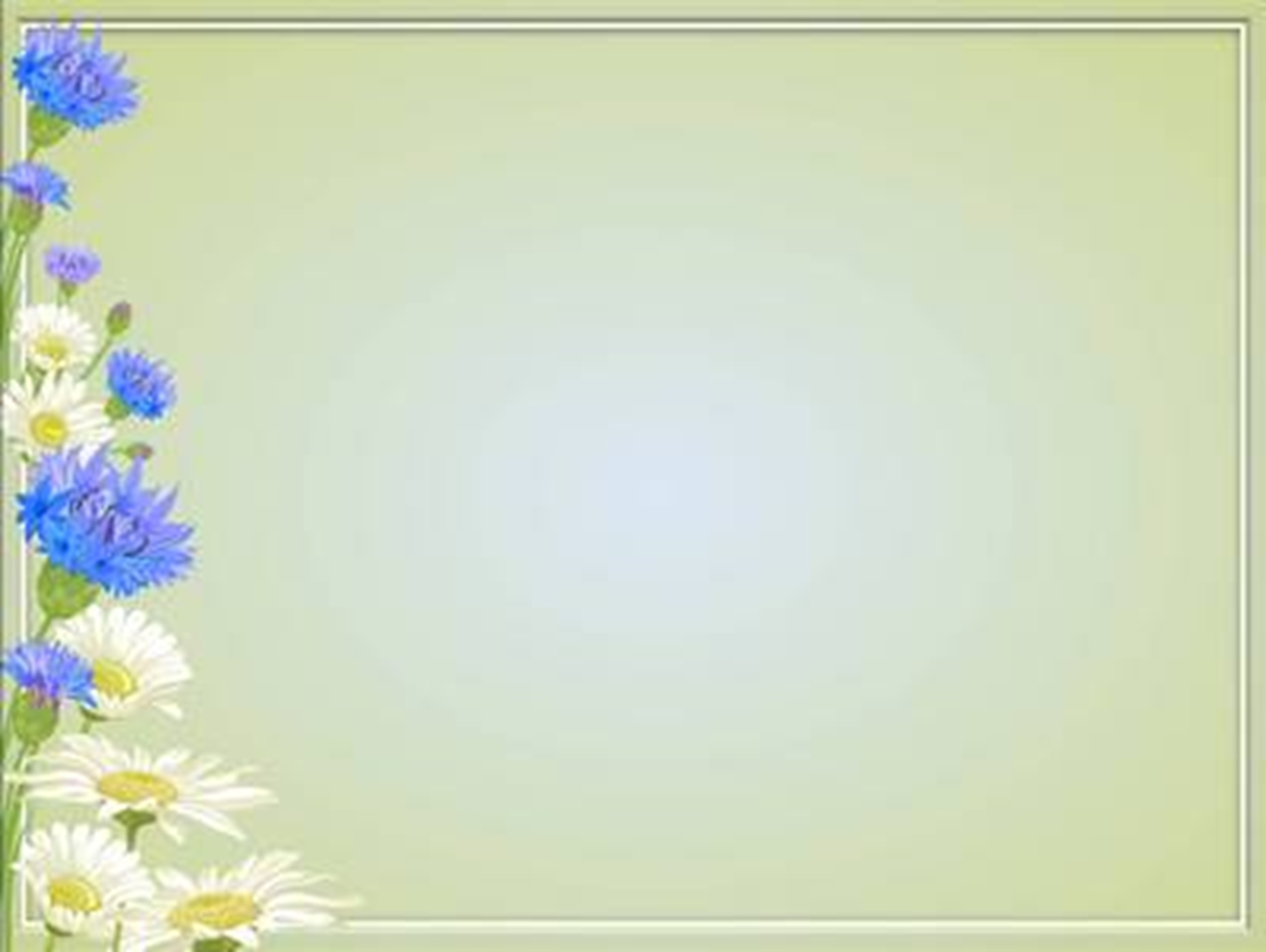 Республиканский уровень
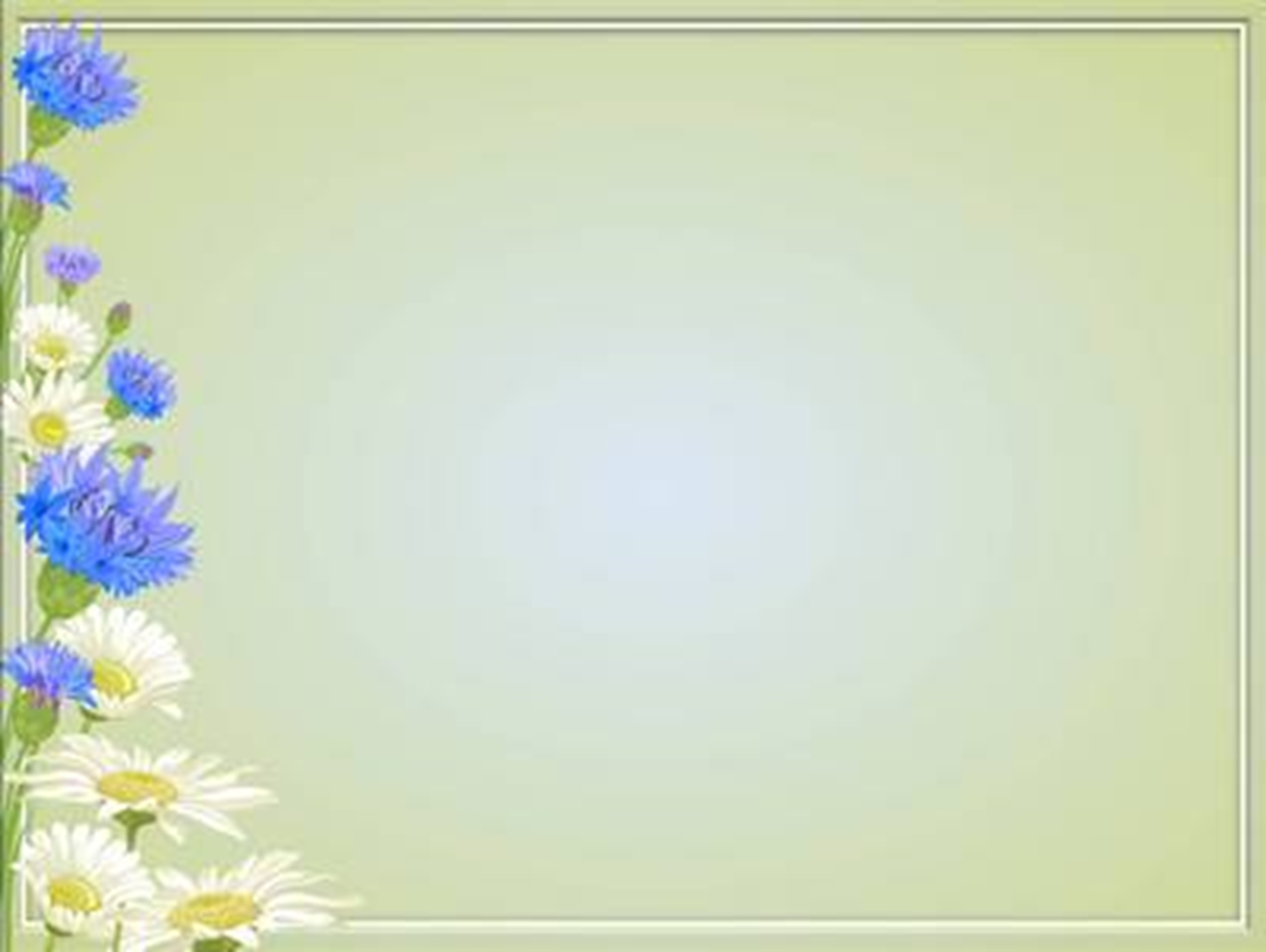 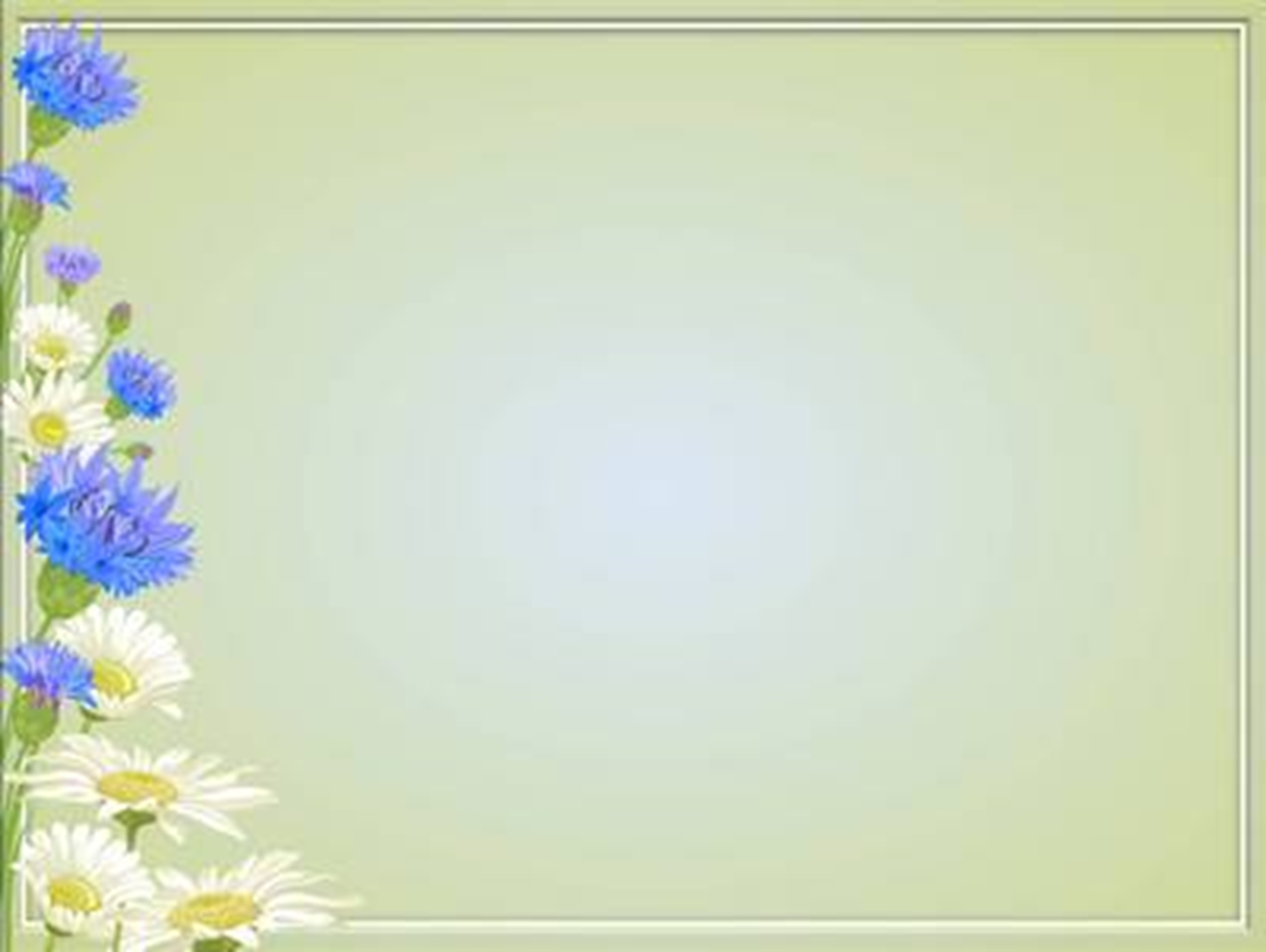 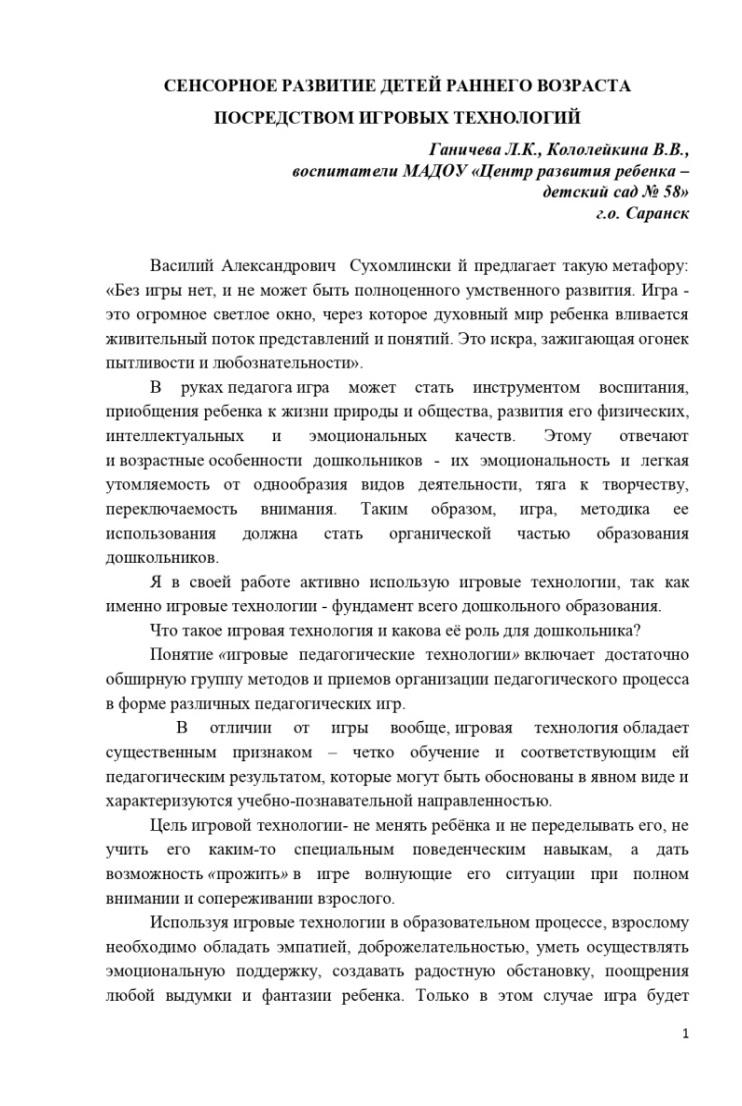 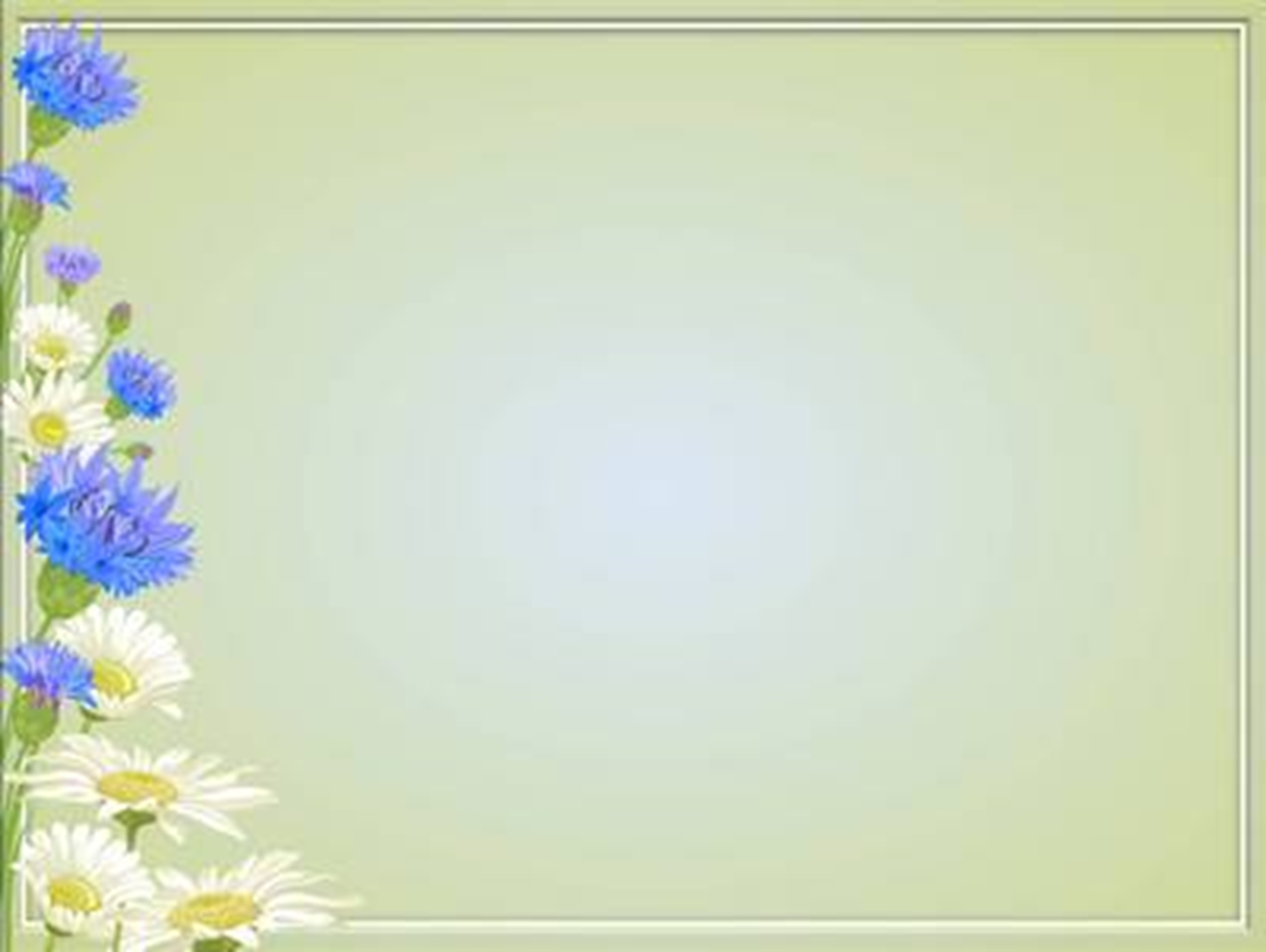 Интернет-публикации
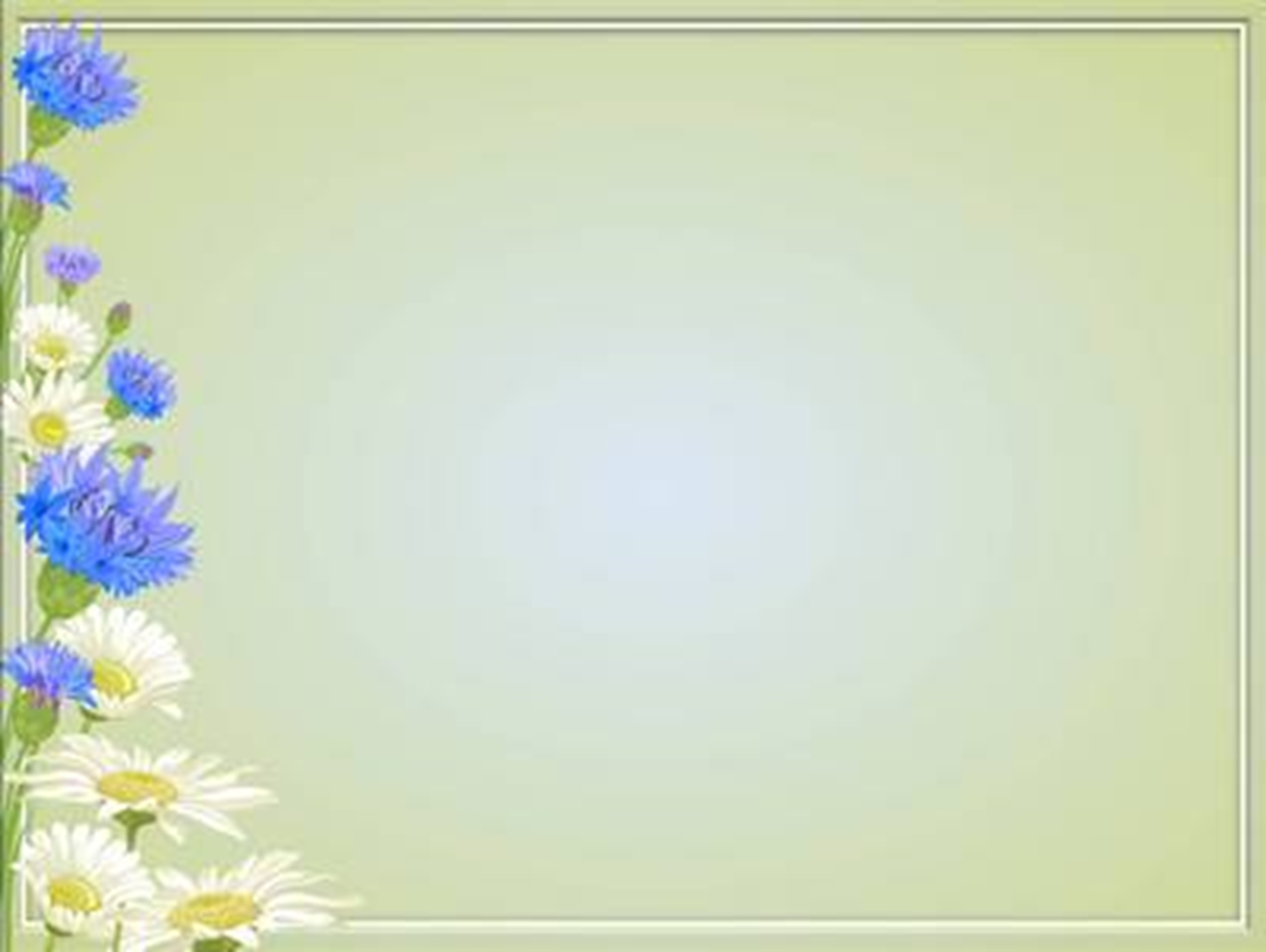 Результаты участия обучающихся в:                           выставках, турнирах, соревнованиях, акциях, фестивалях, конкурсах
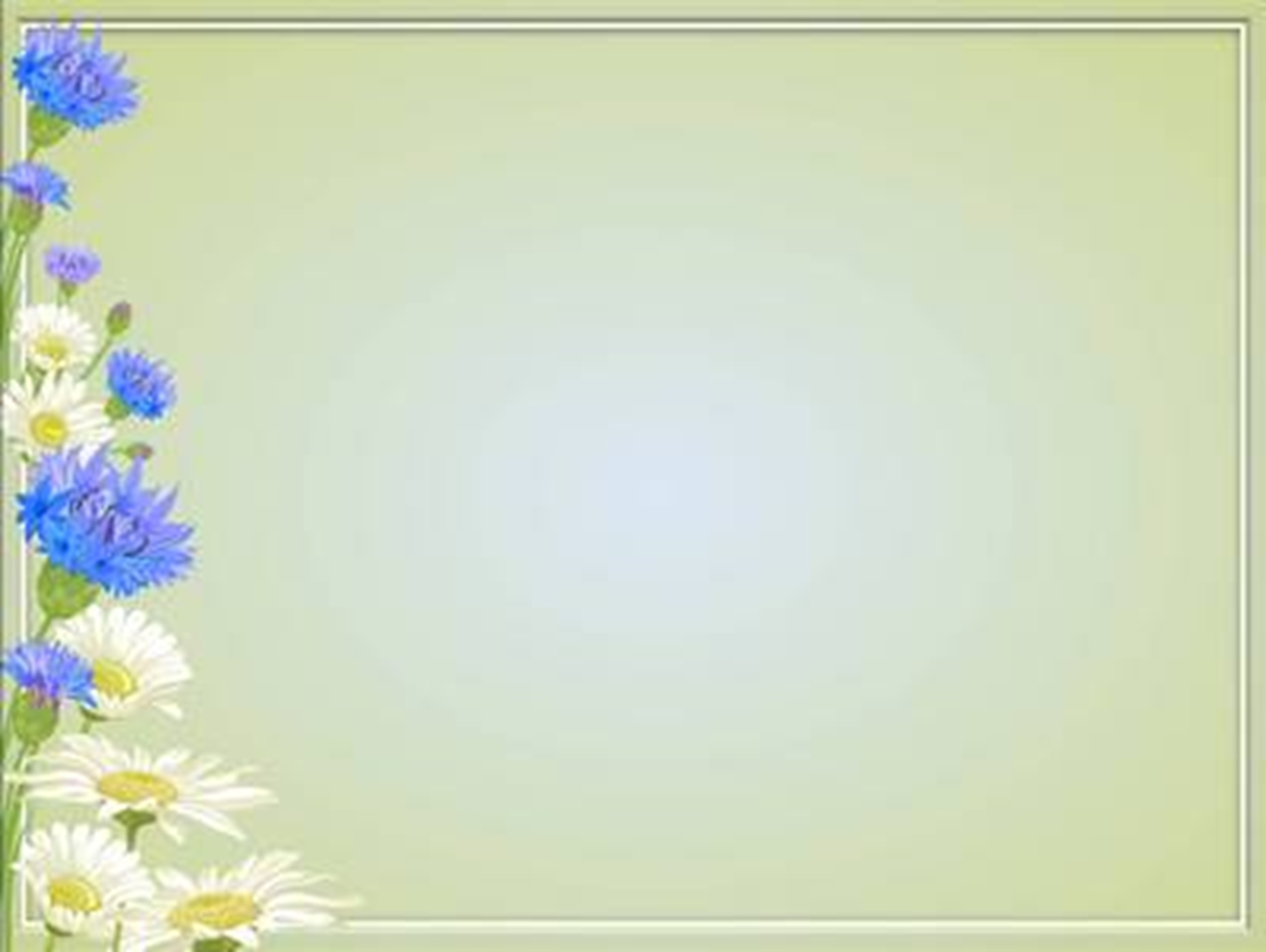 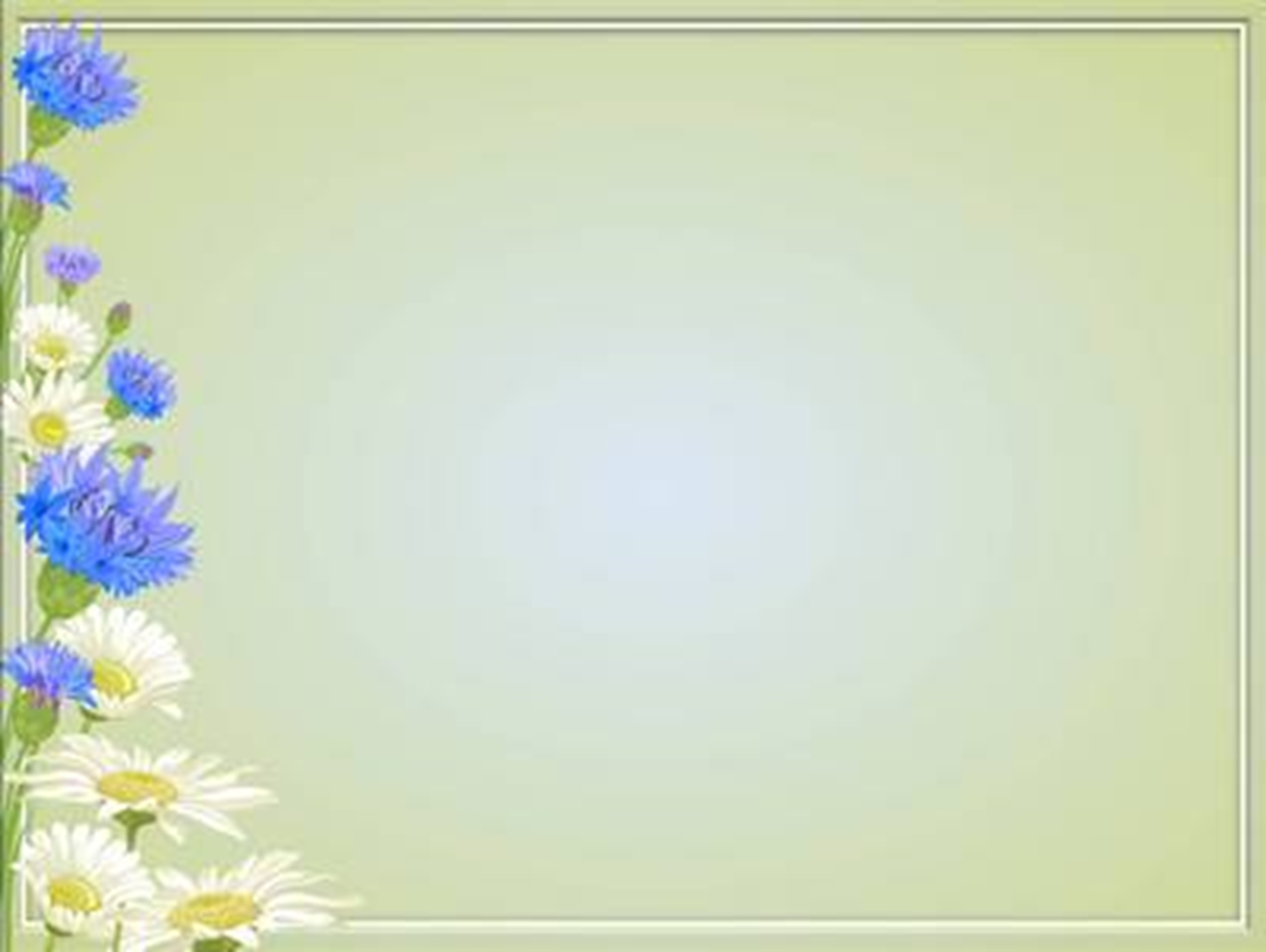 Республиканский уровень
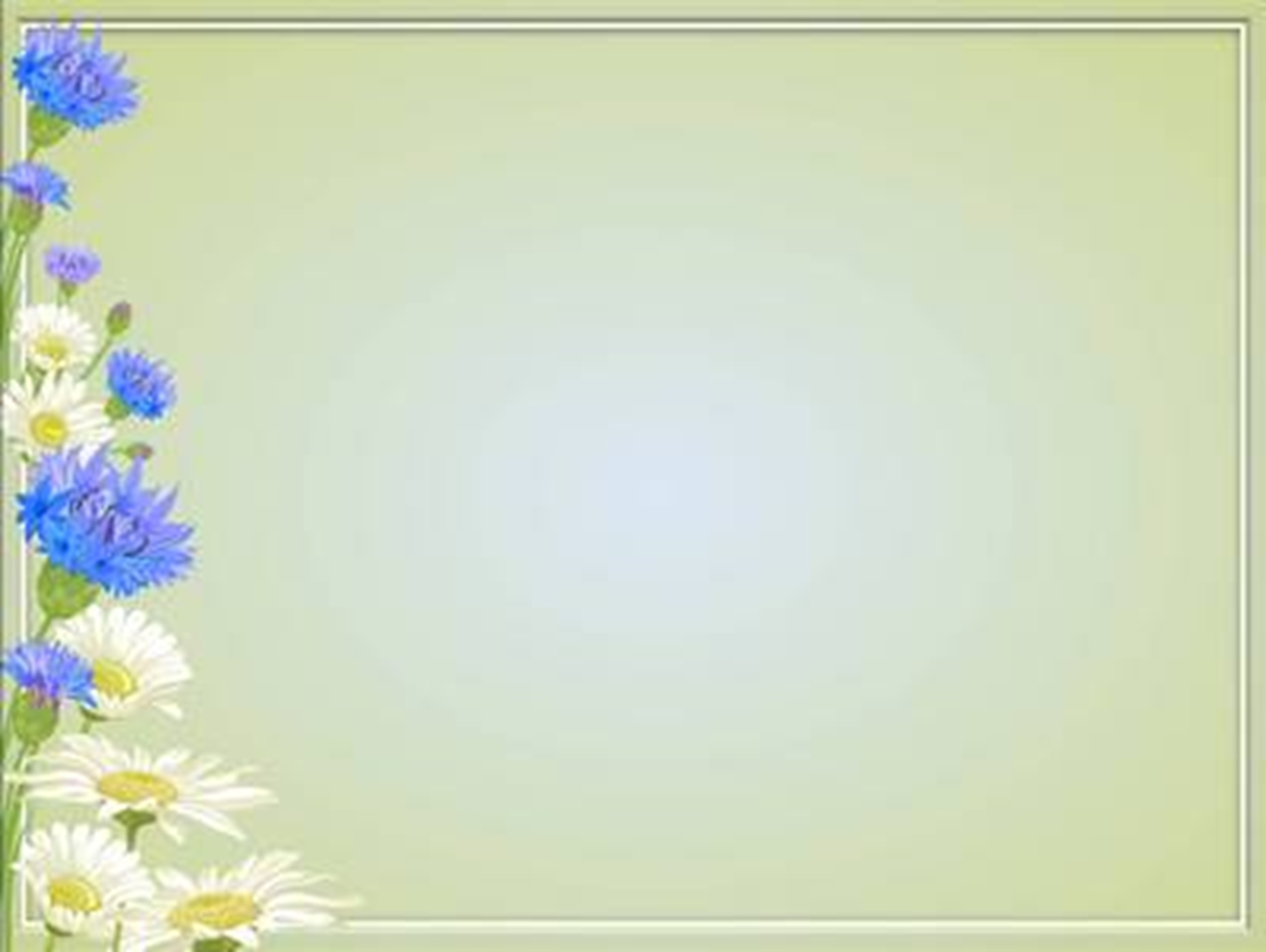 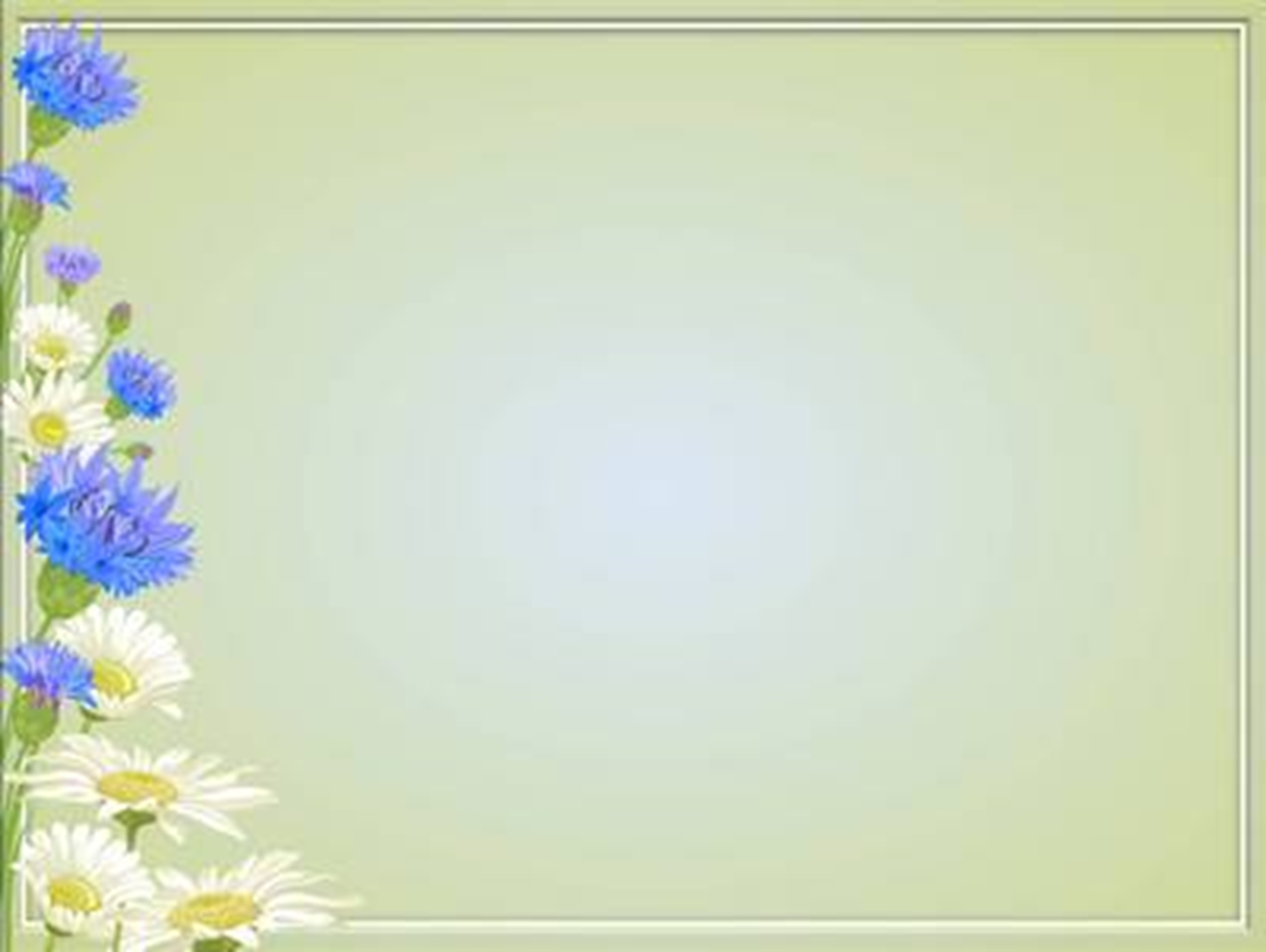 Муниципальный уровень
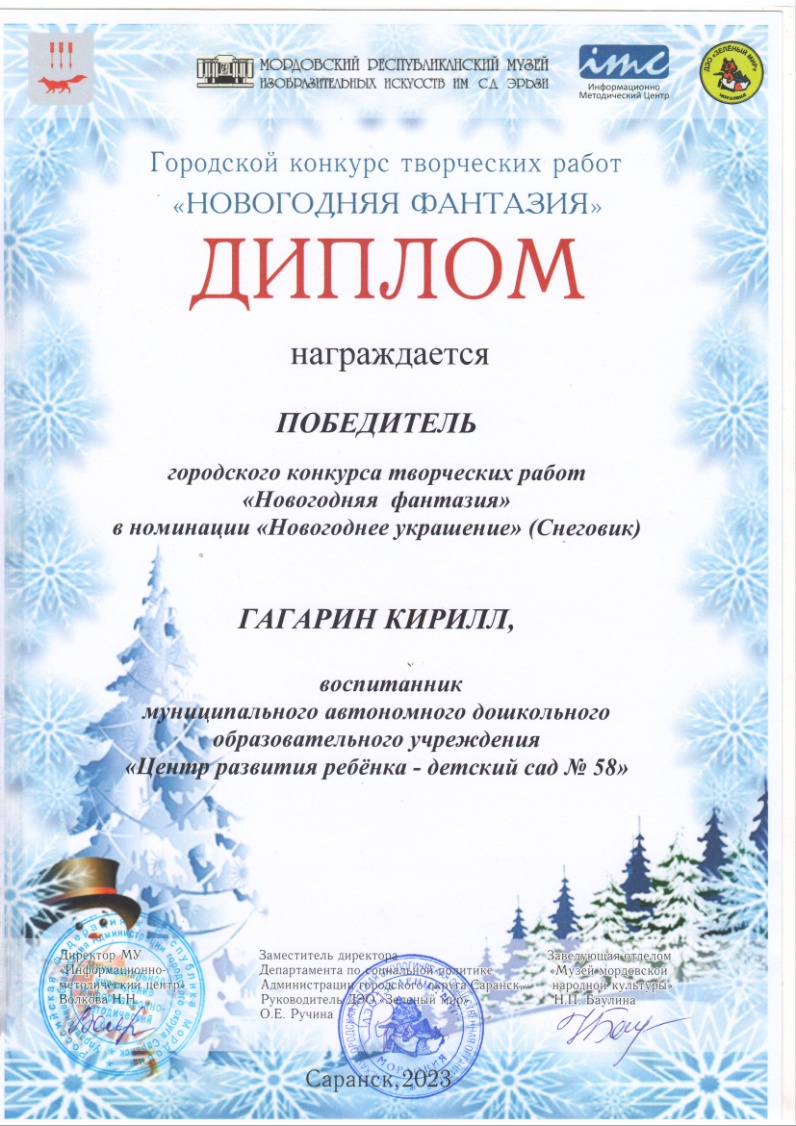 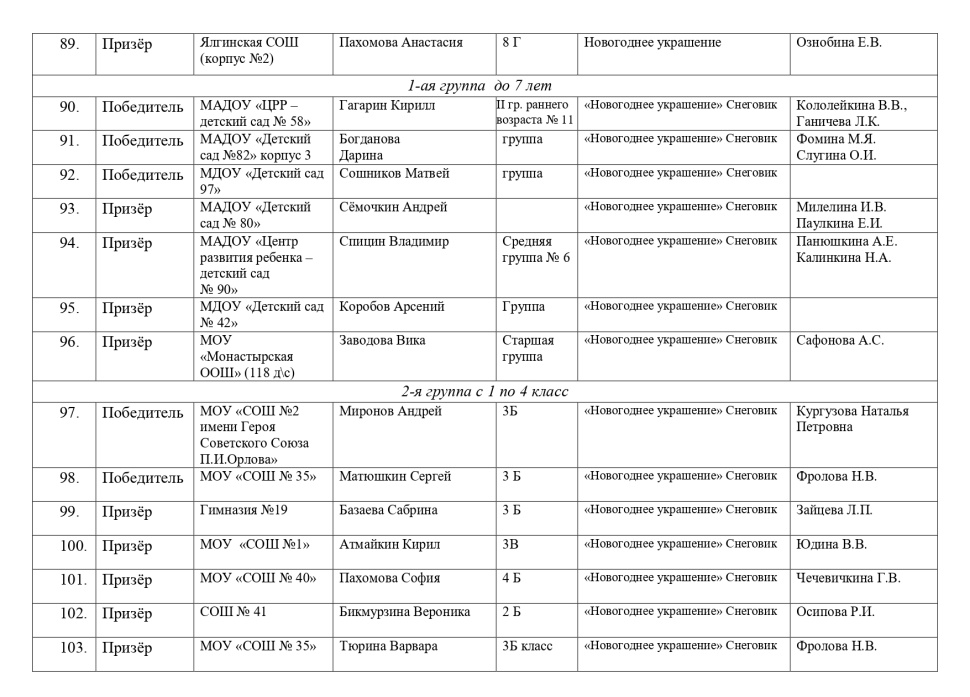 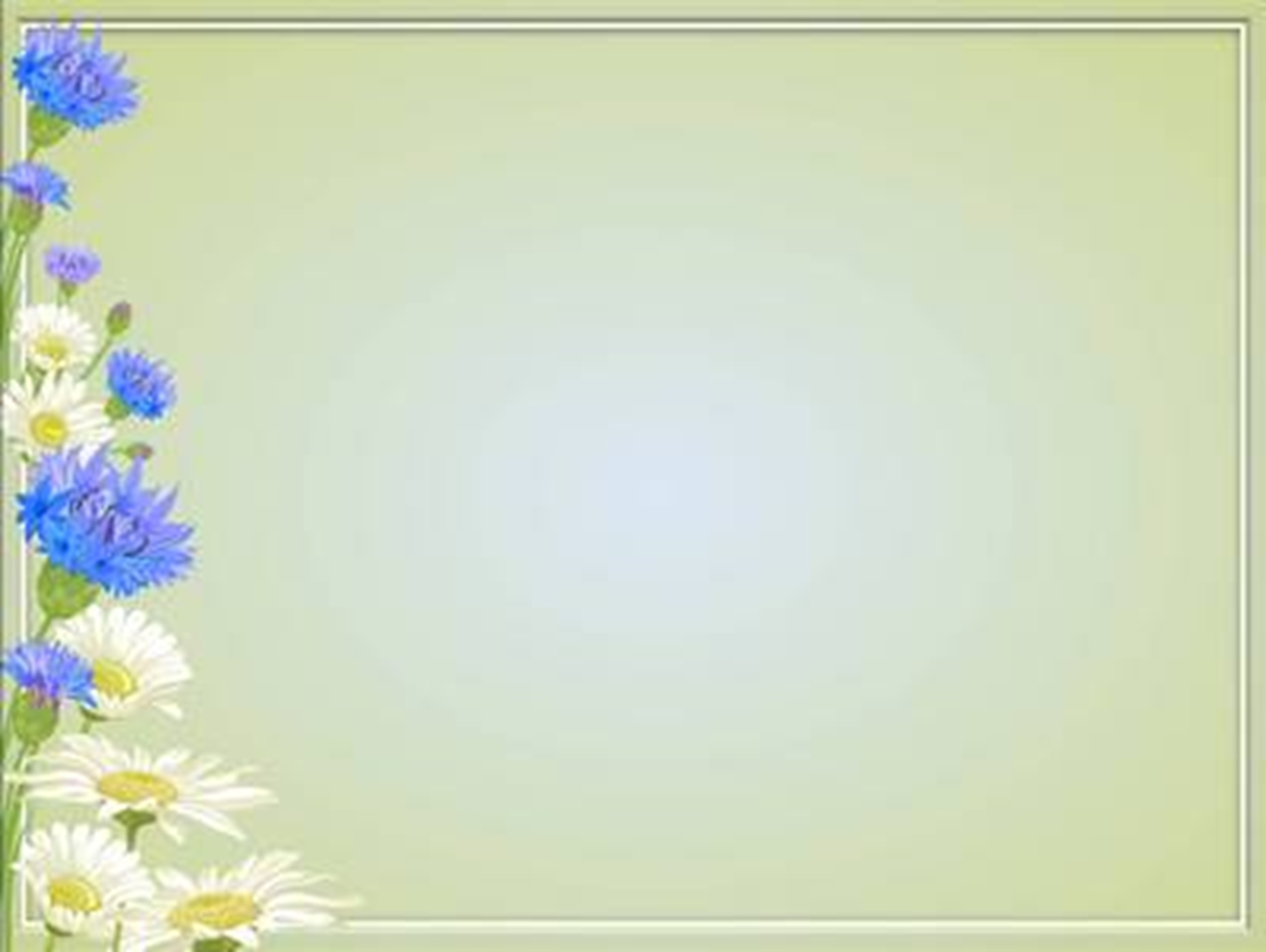 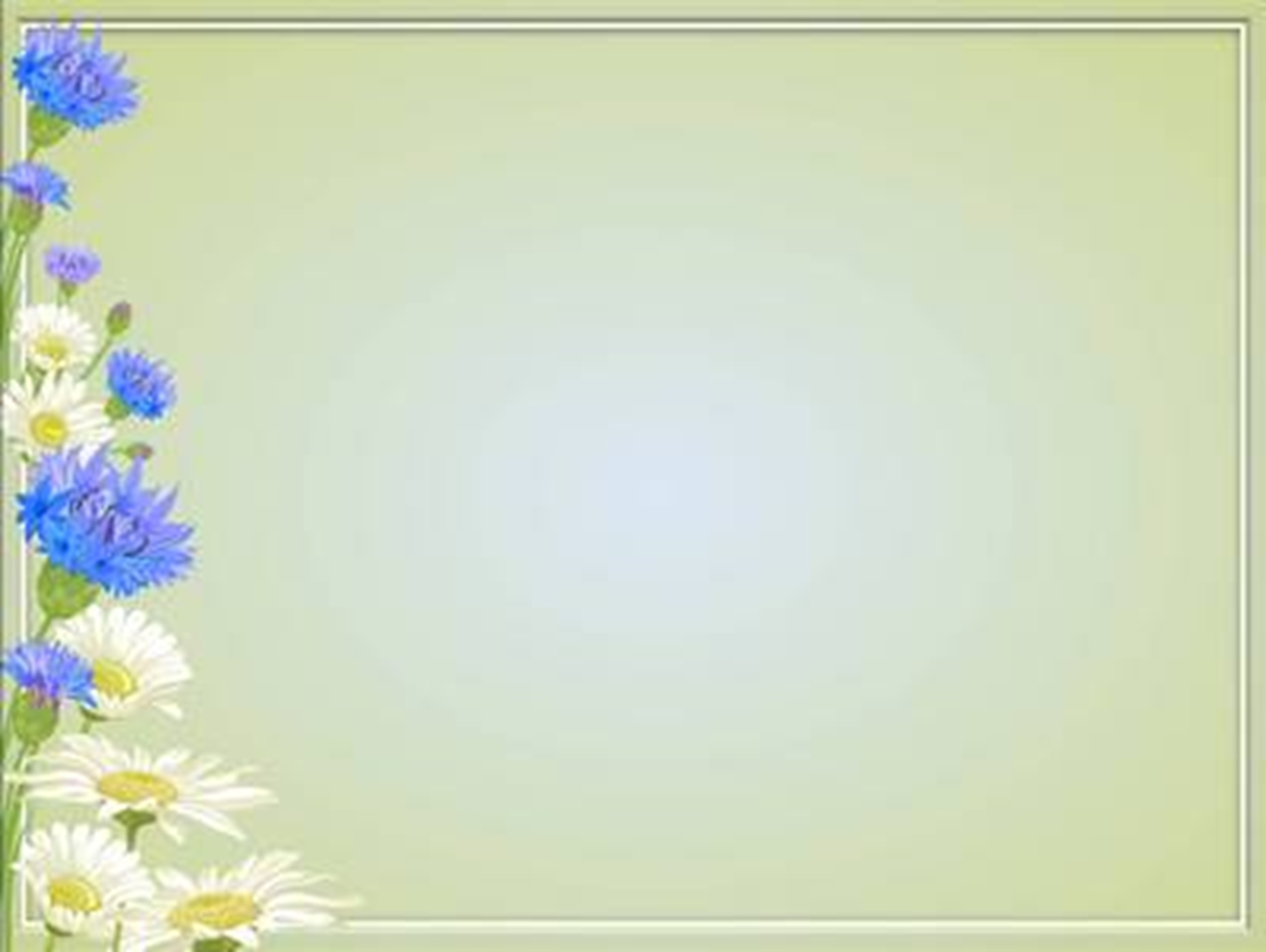 Наличие авторских программ, методических пособий
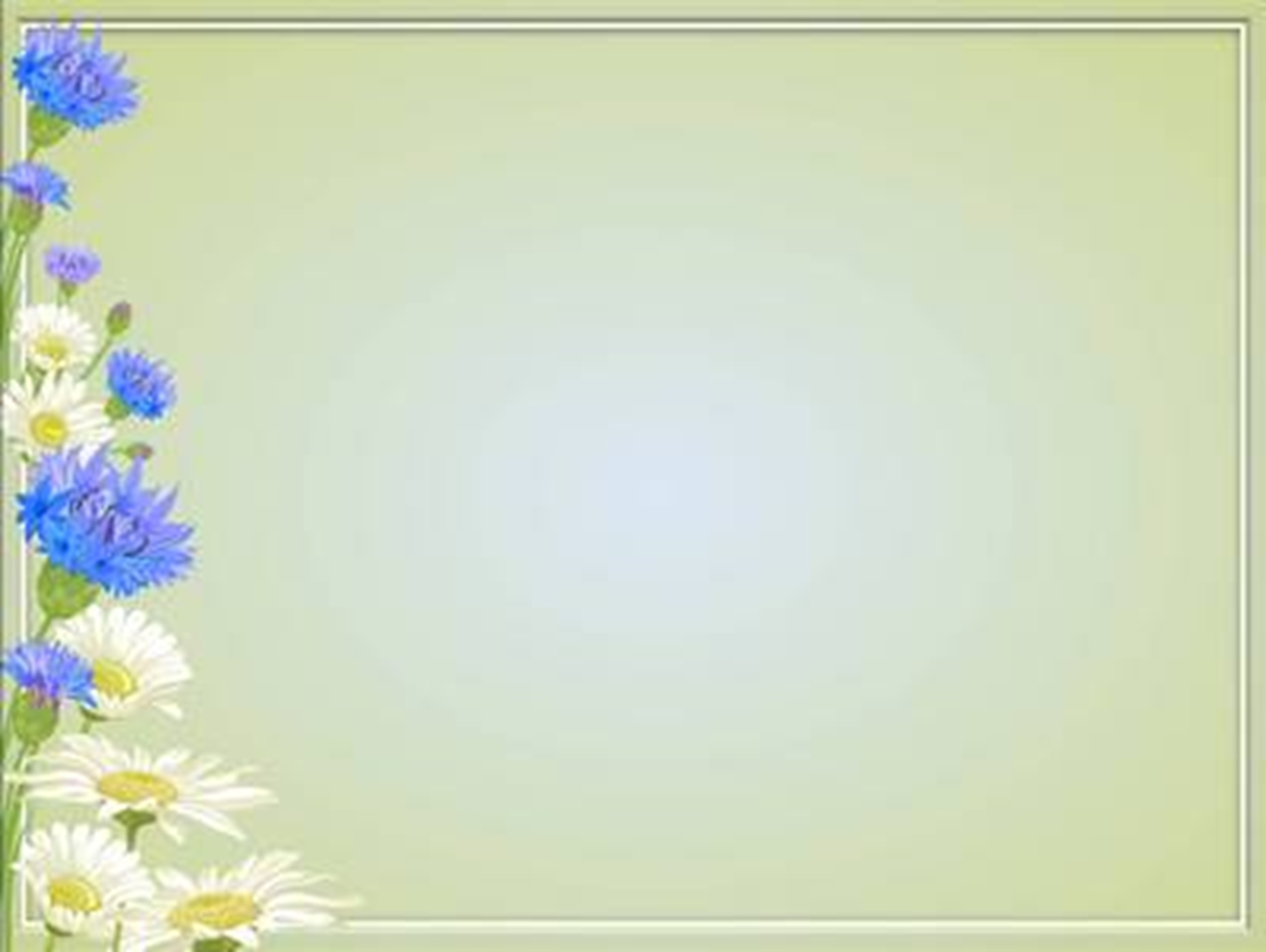 Выступления  на заседаниях методических советов, научно-практических конференциях, педагогических чтениях, семинарах, секциях, форумах, радиопередачах
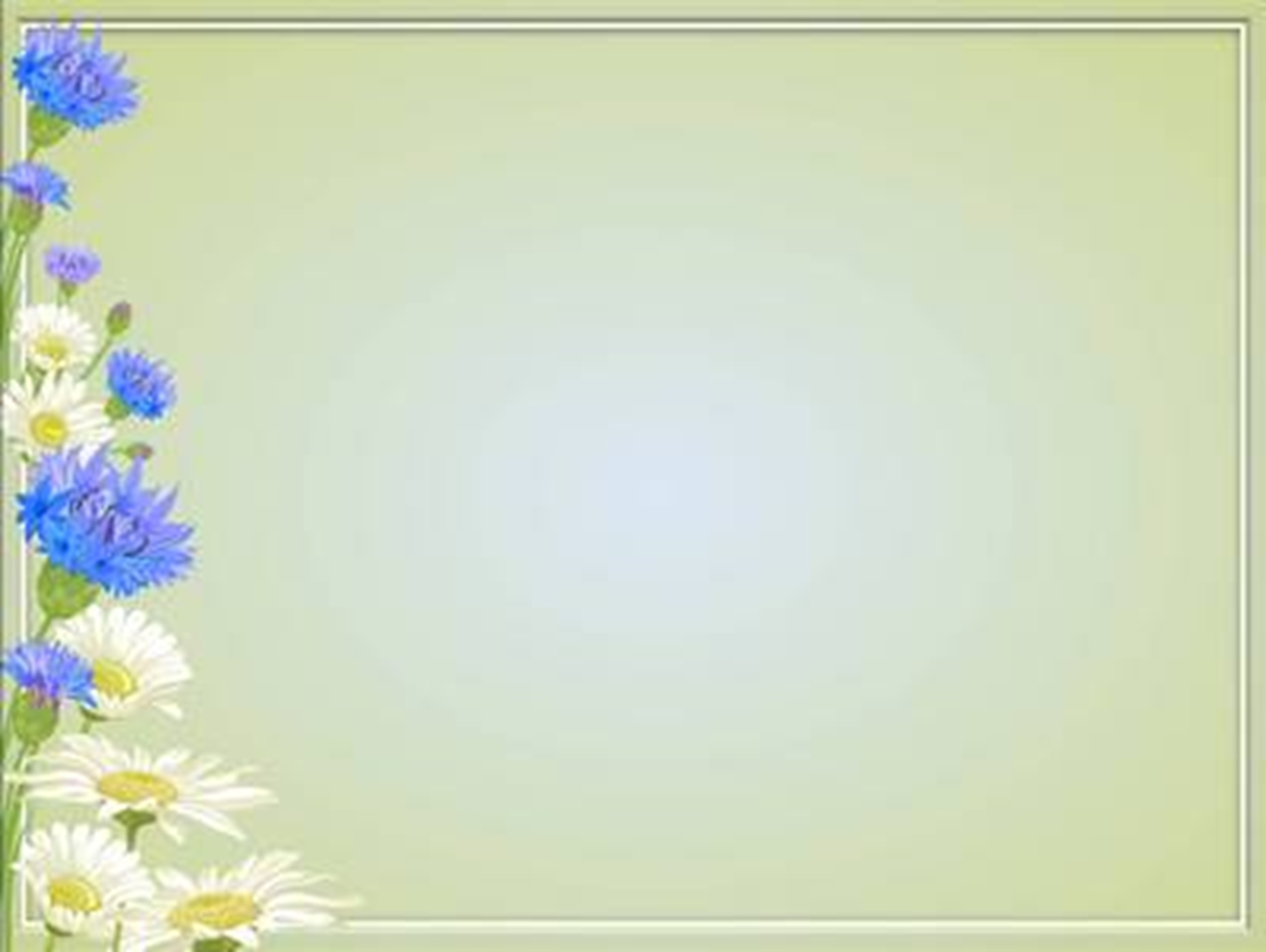 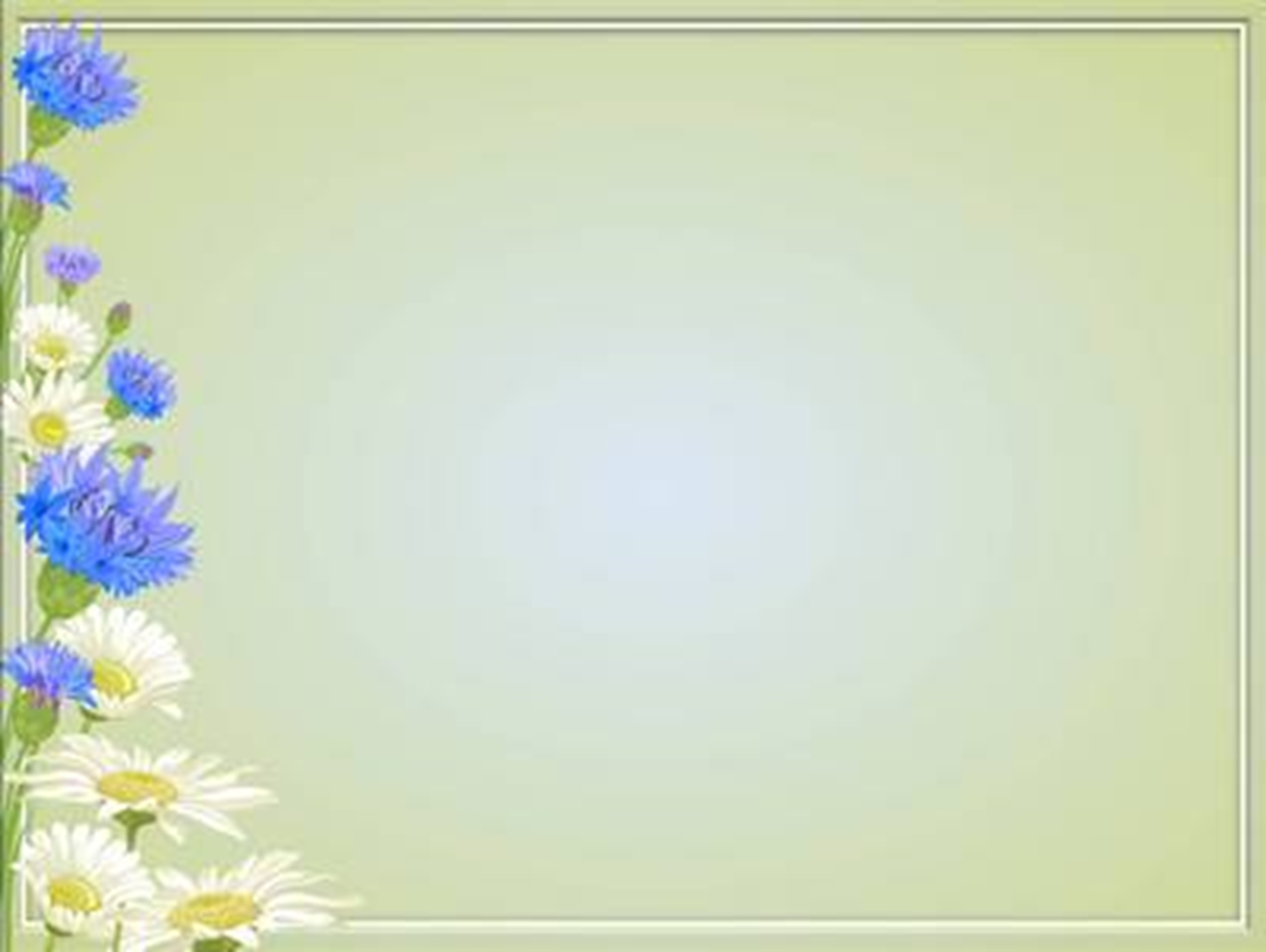 Международный уровень
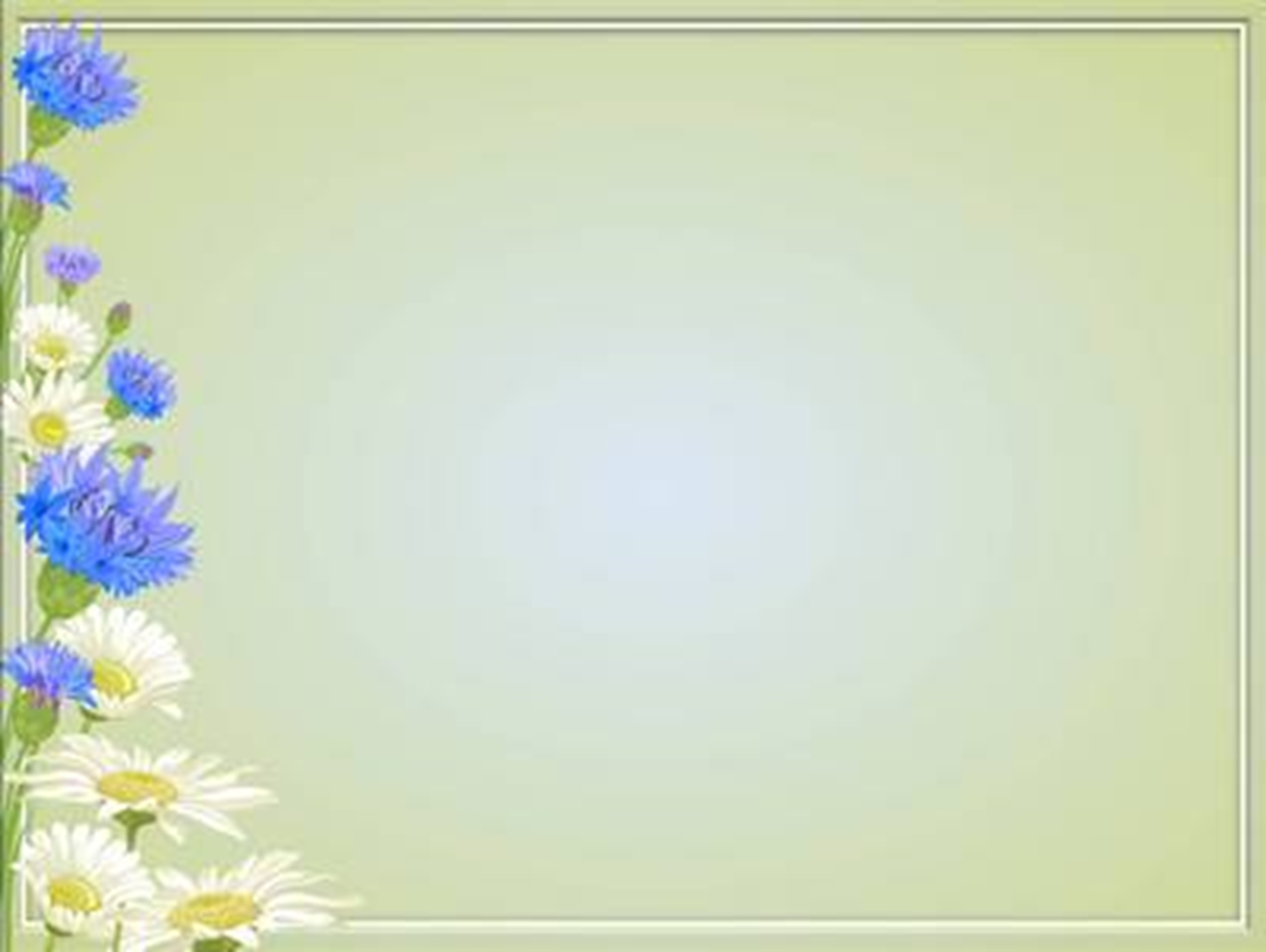 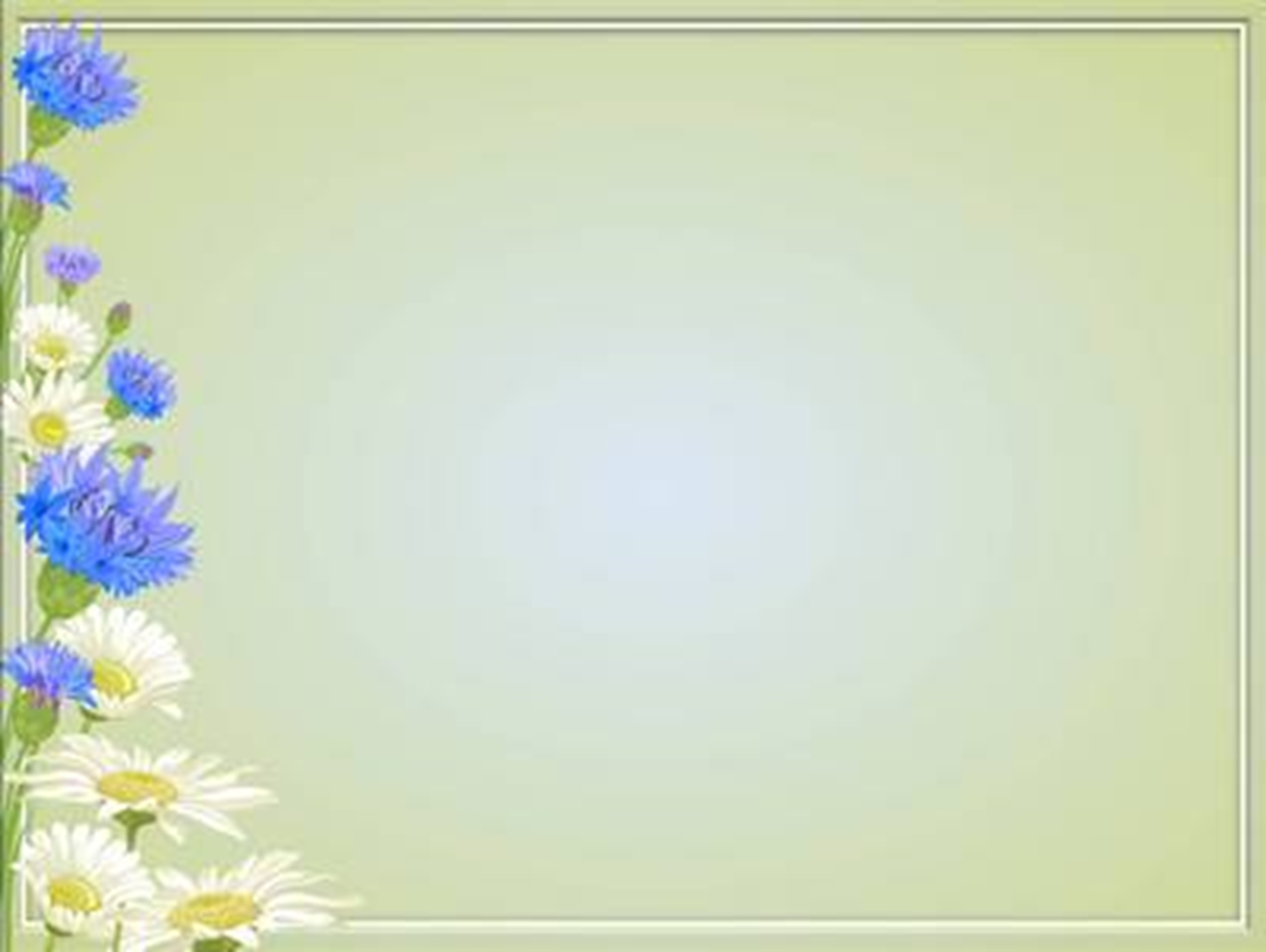 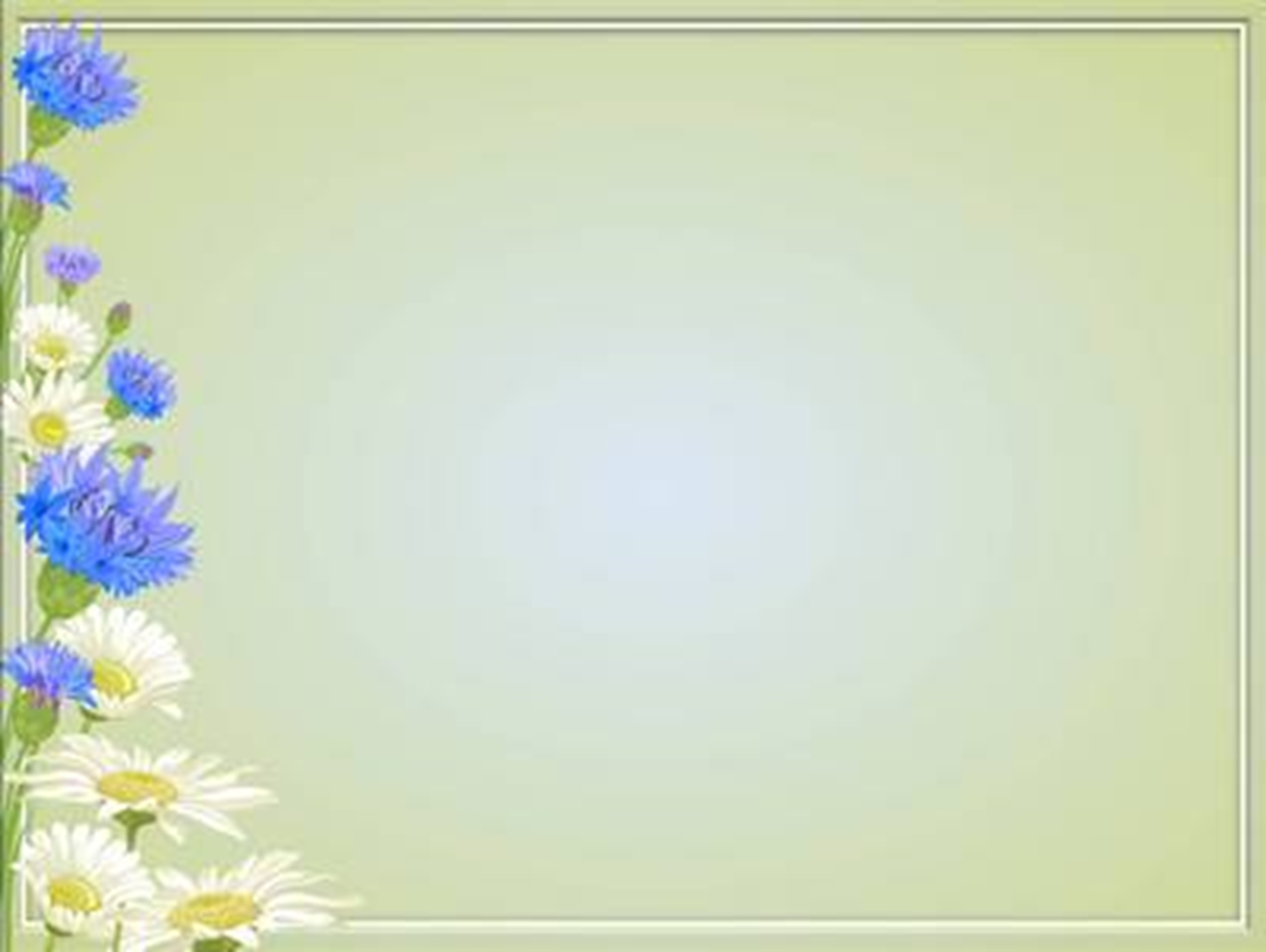 Проведение открытых занятий, мастер-классов, мероприятий
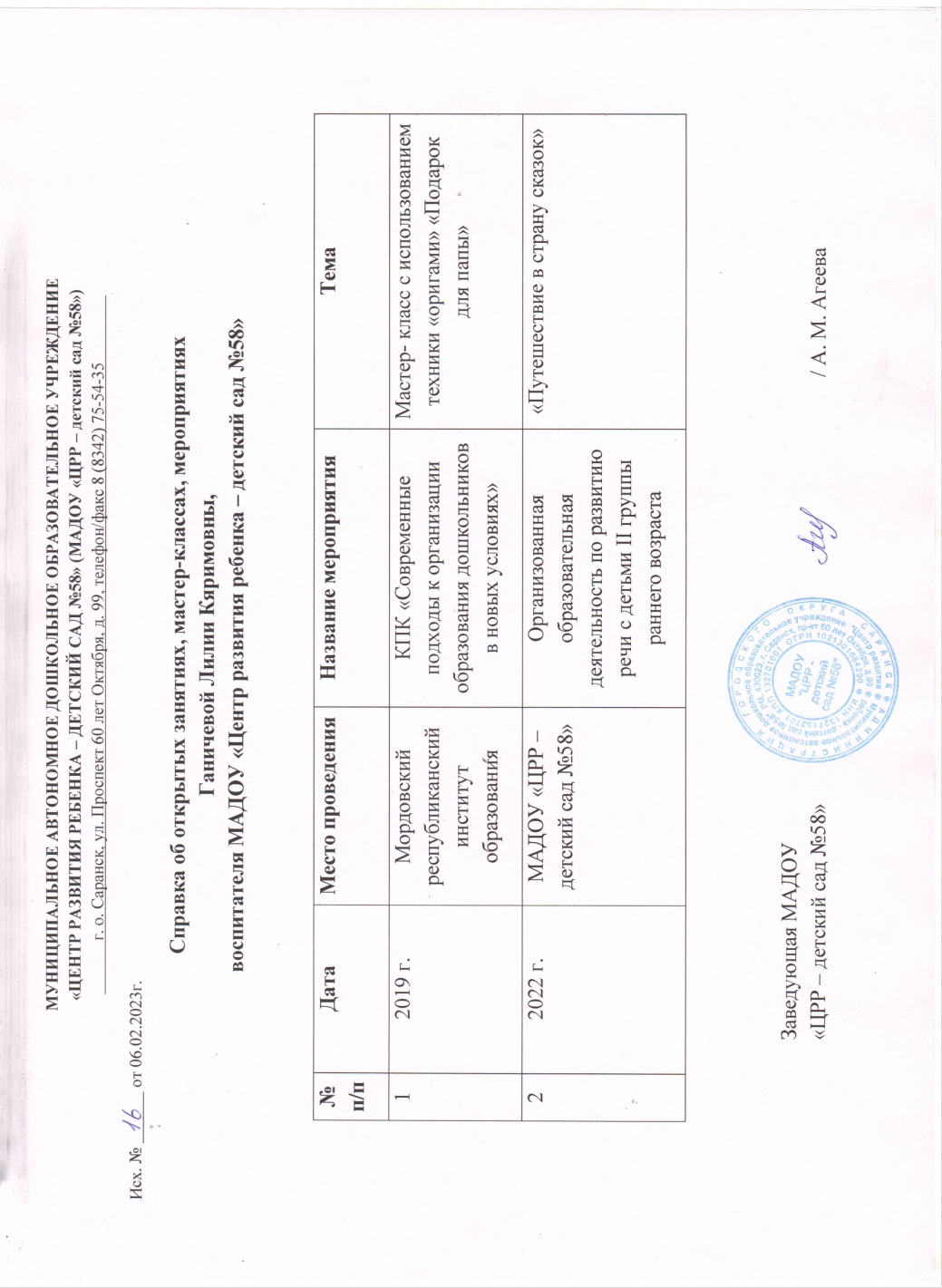 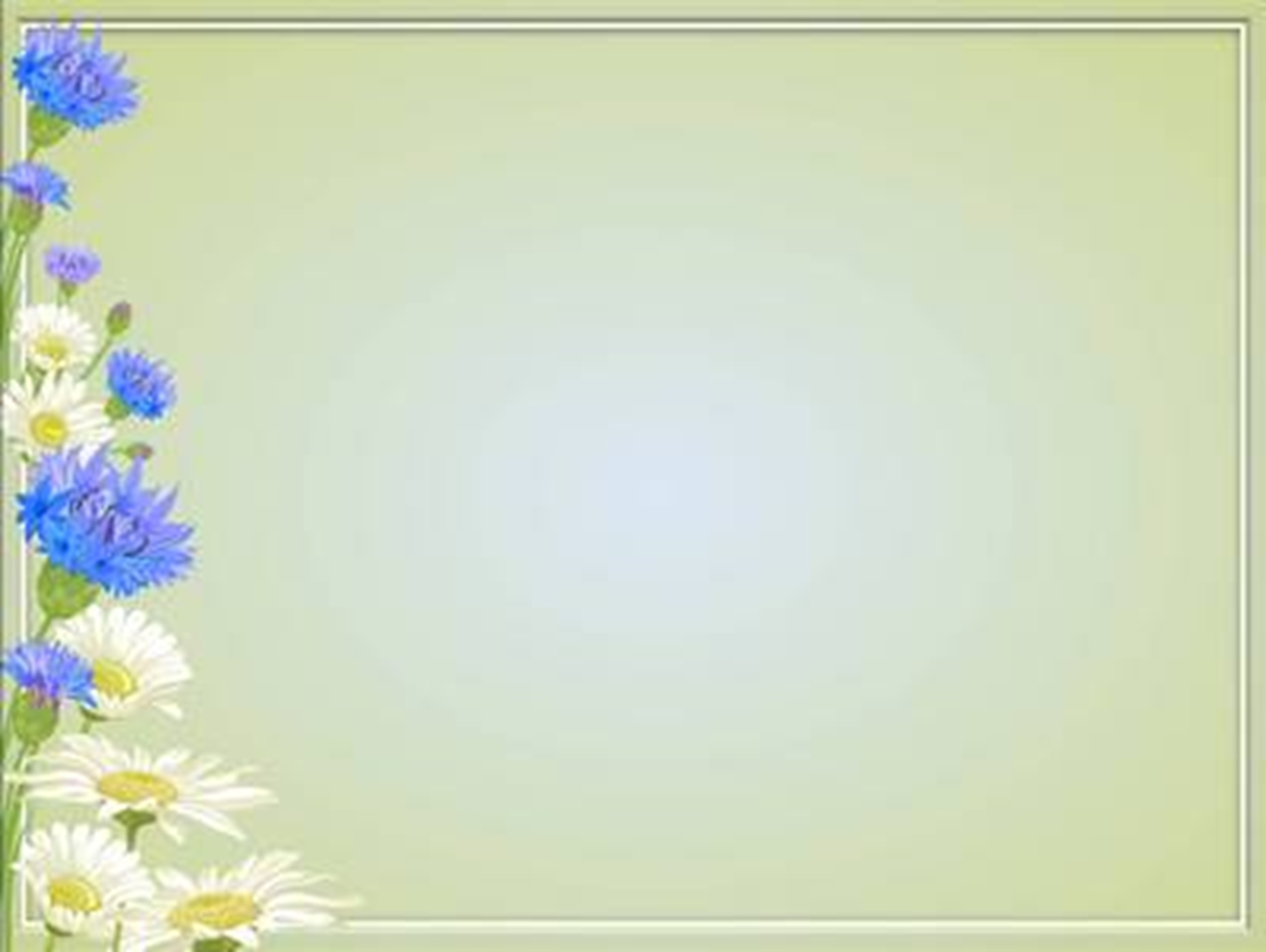 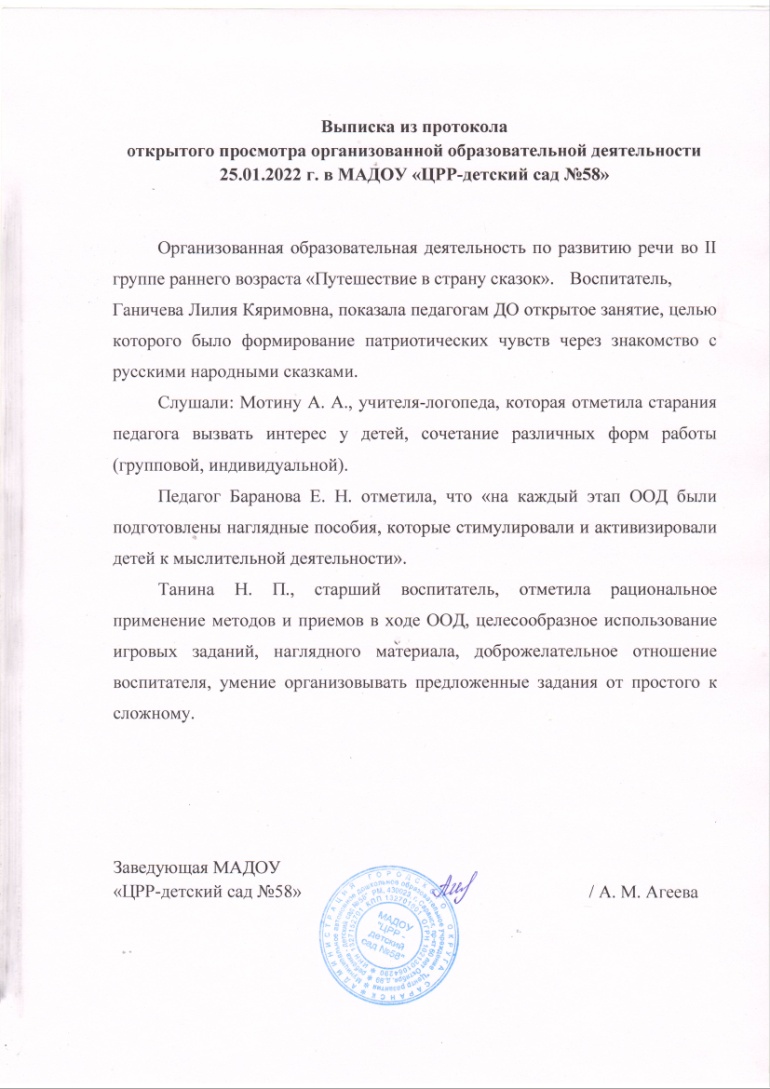 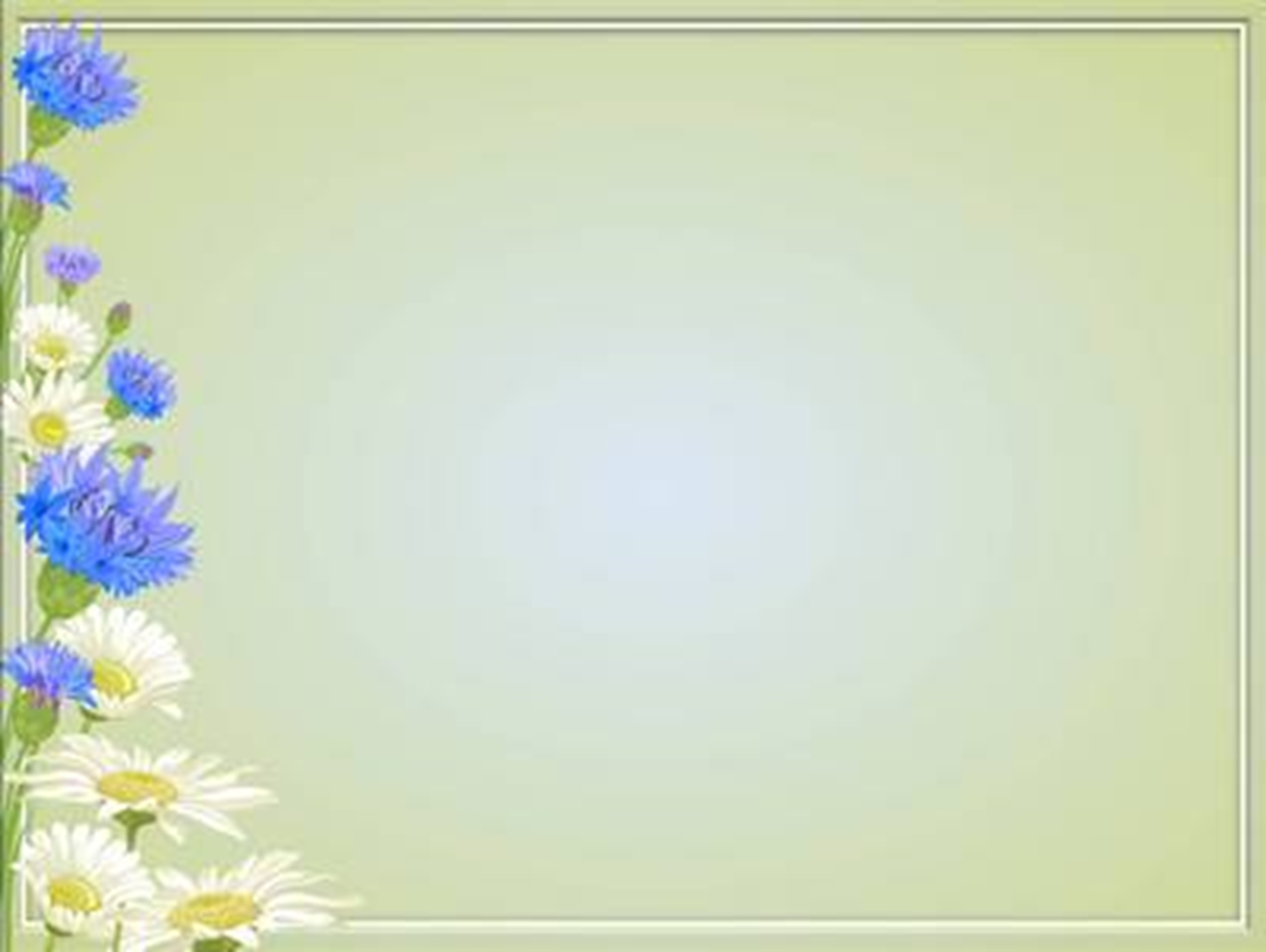 Экспертная деятельность
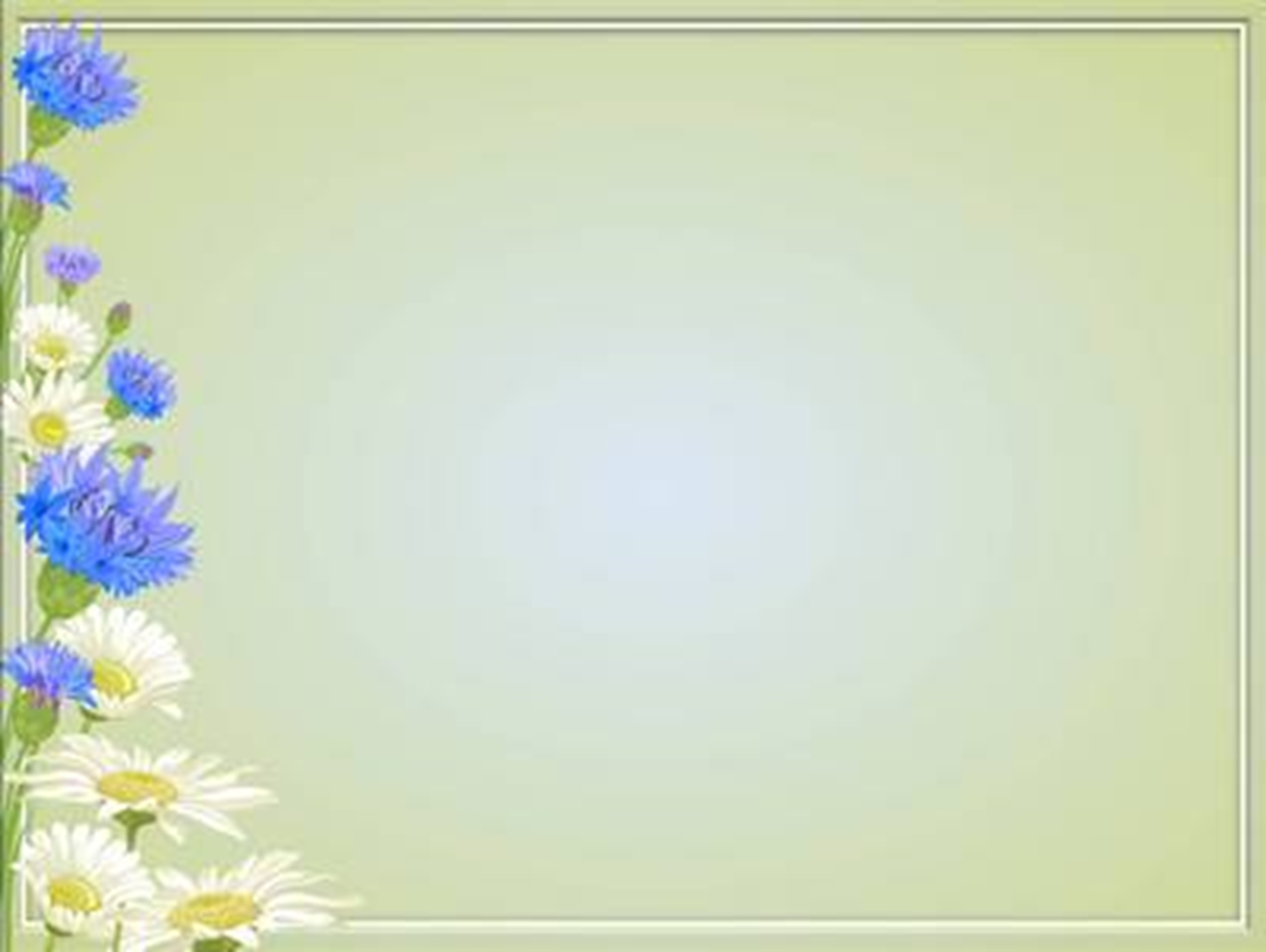 Общественно-педагогическая  активность педагога: участие в комиссиях, педагогических сообществах, жюри конкурсов
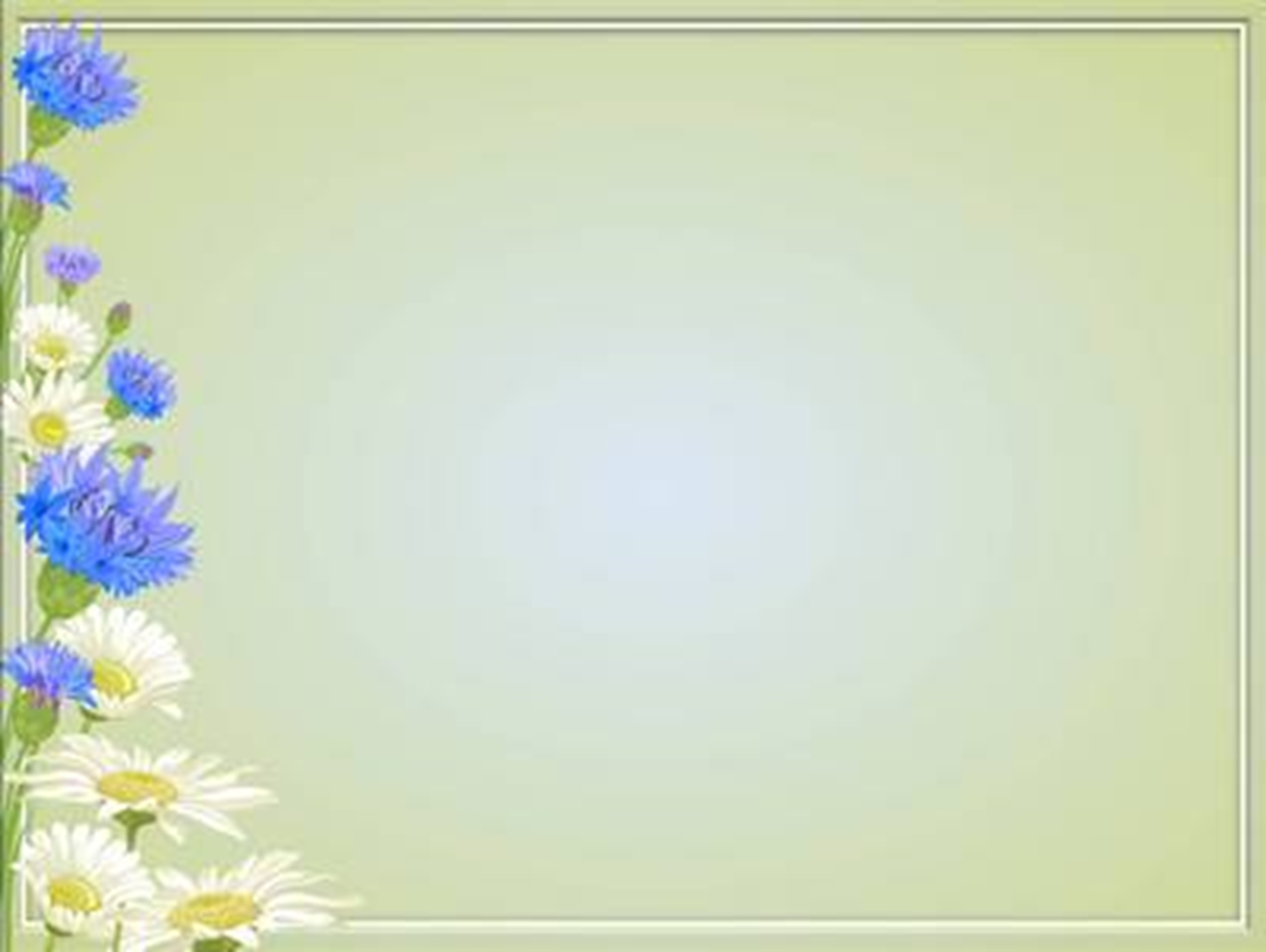 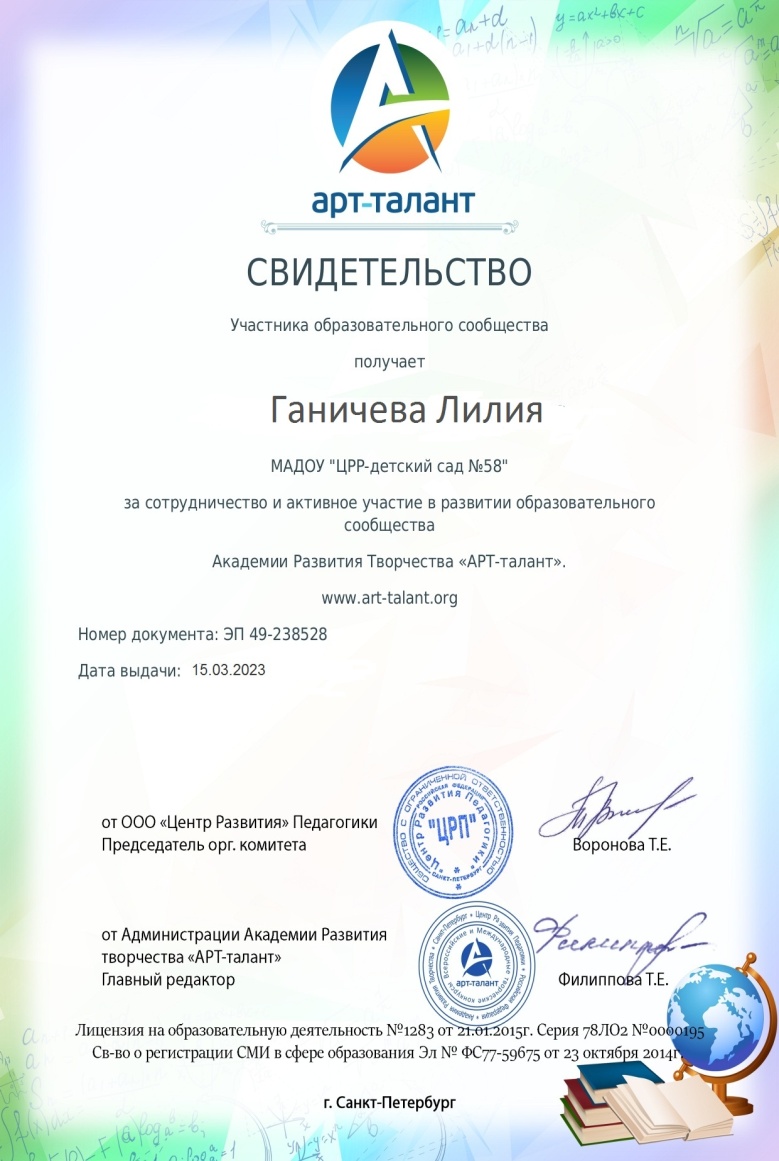 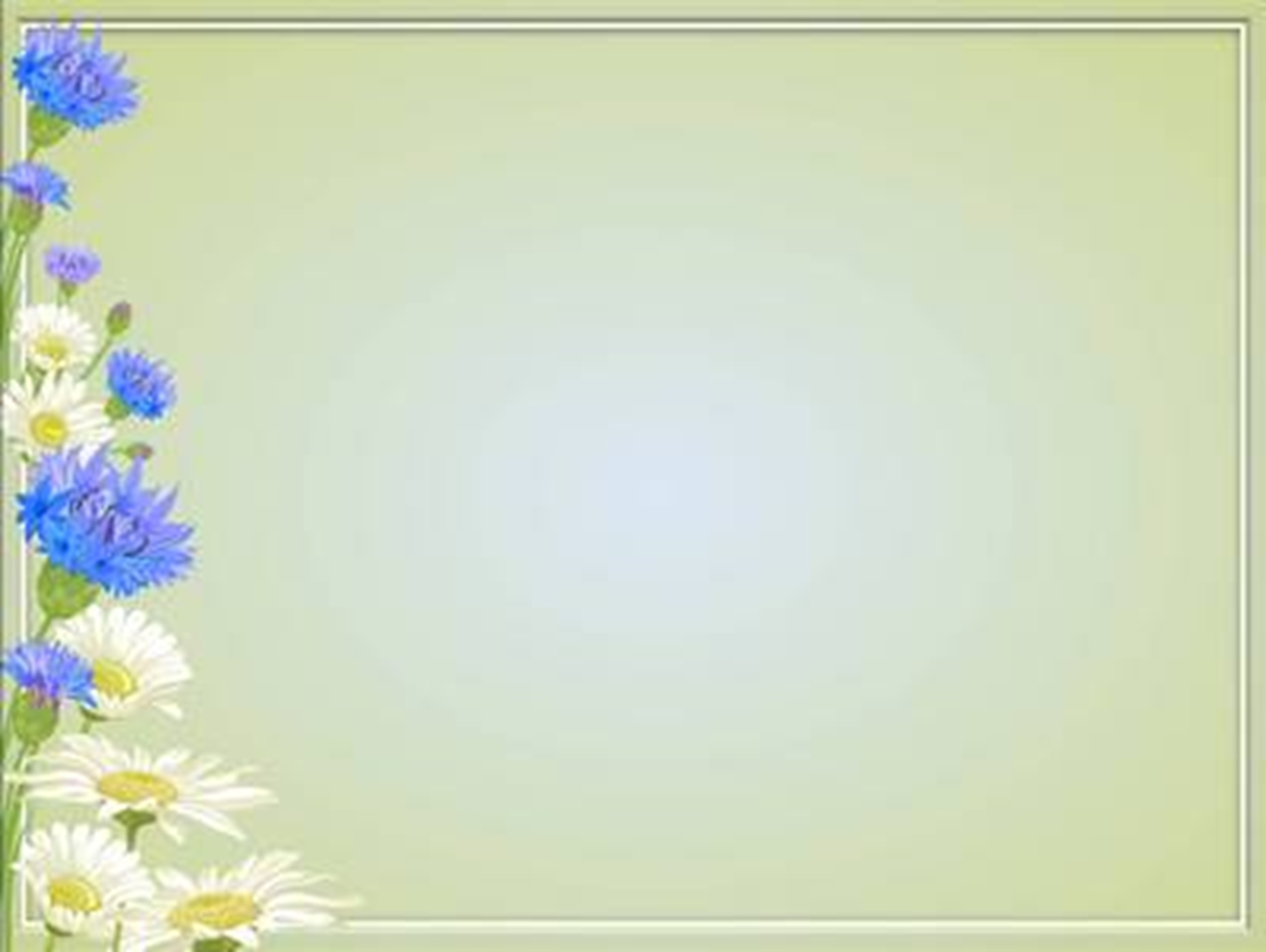 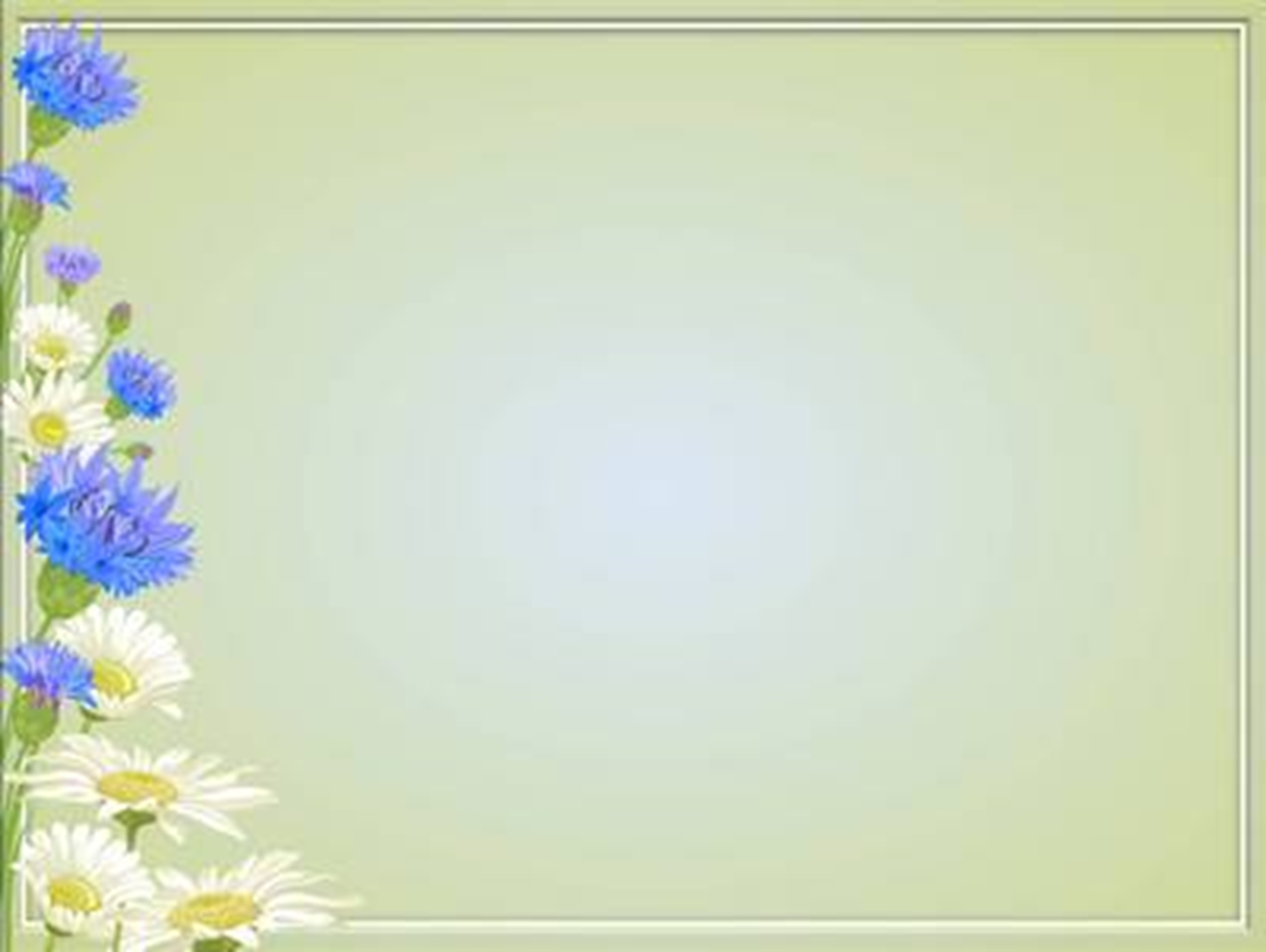 Позитивные результаты работы с обучающимися
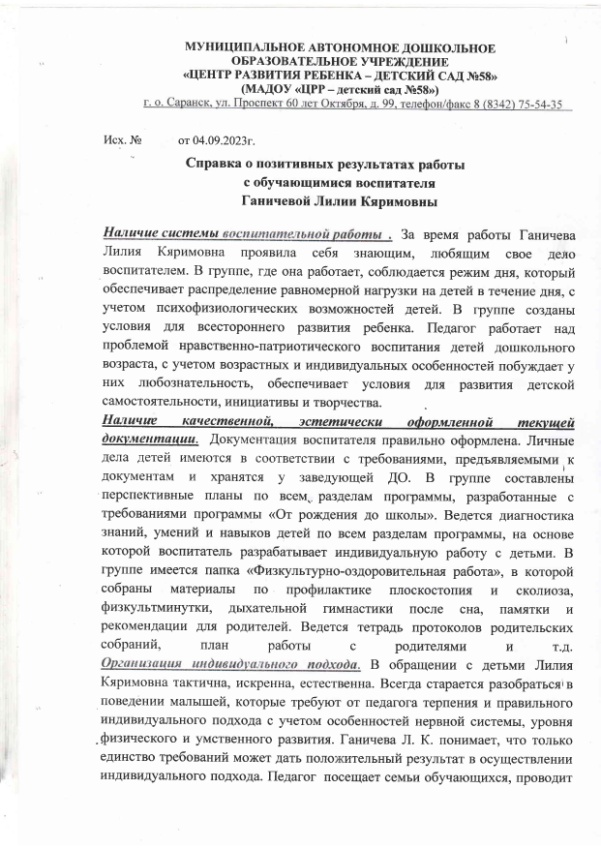 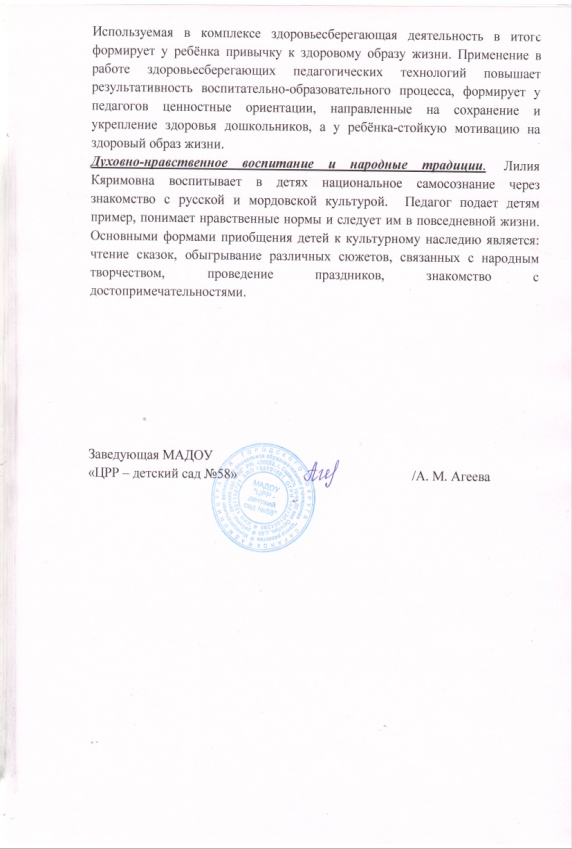 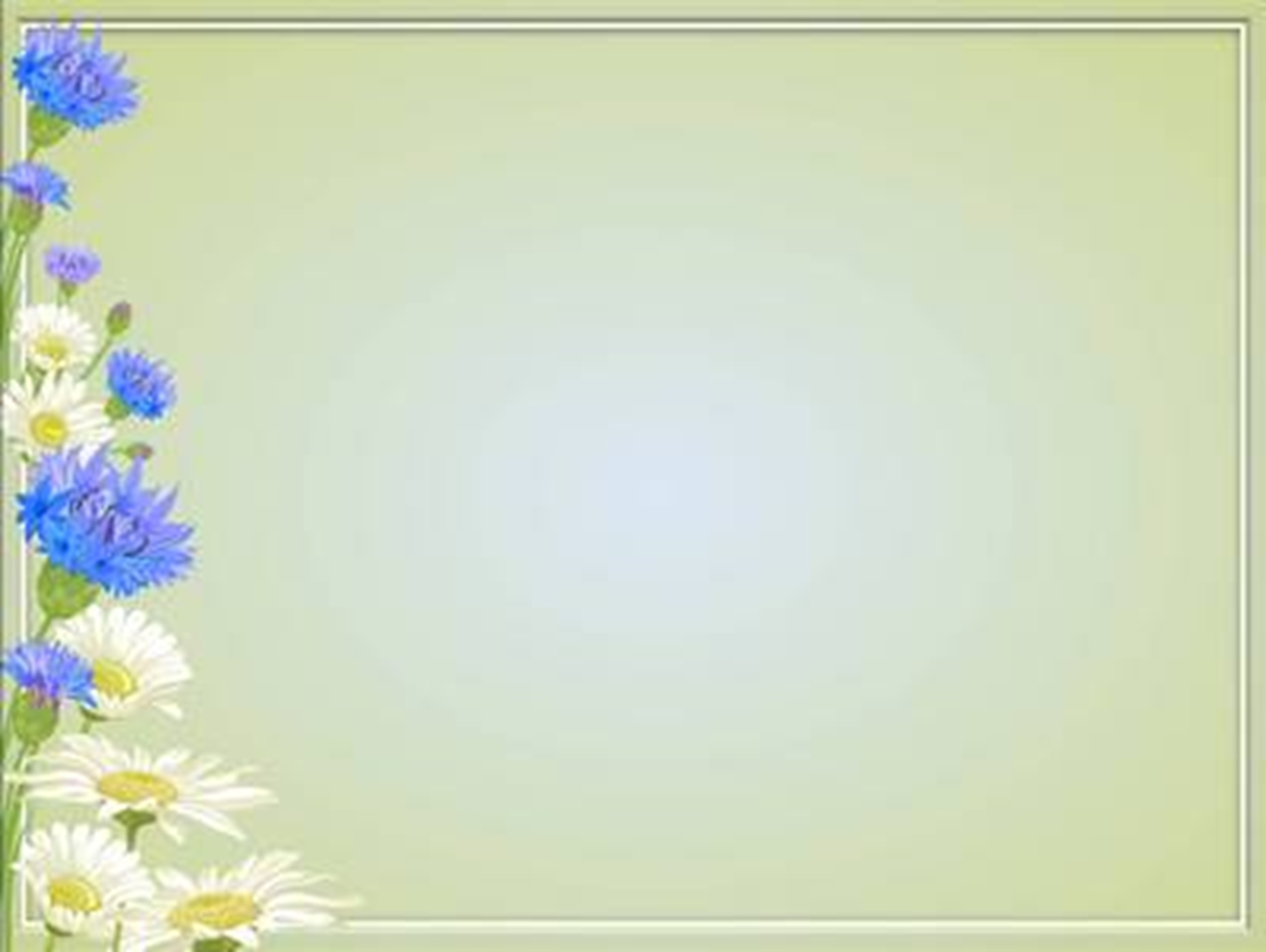 Качество взаимодействия с родителями
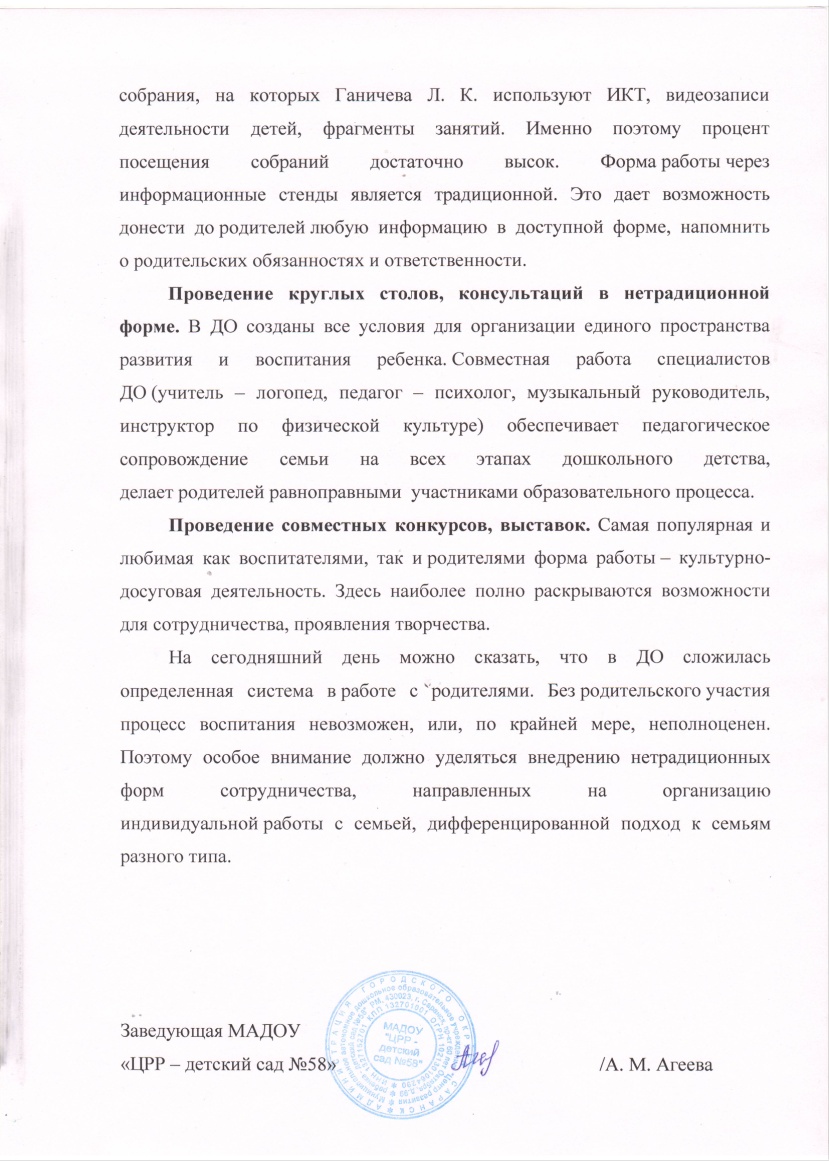 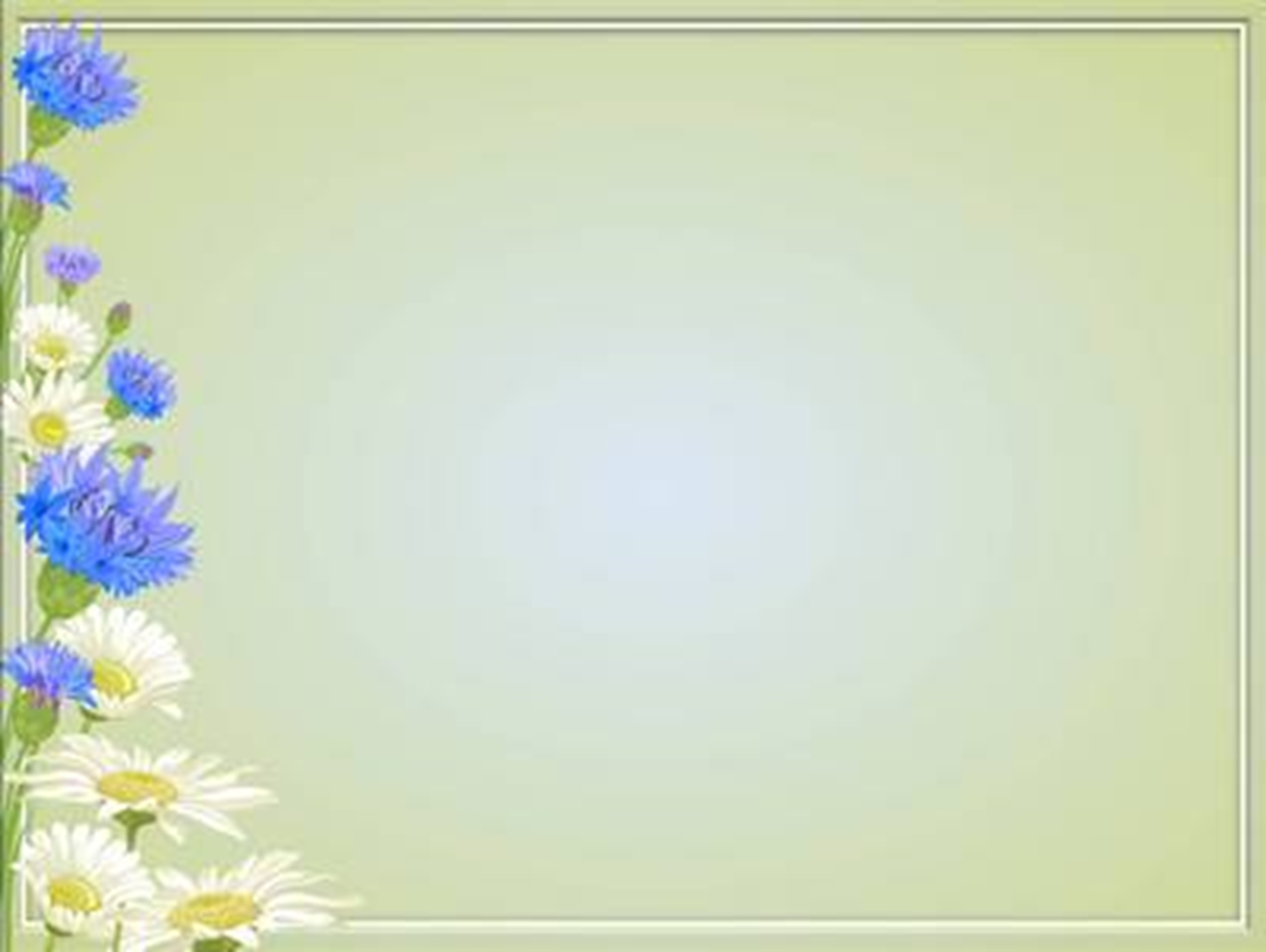 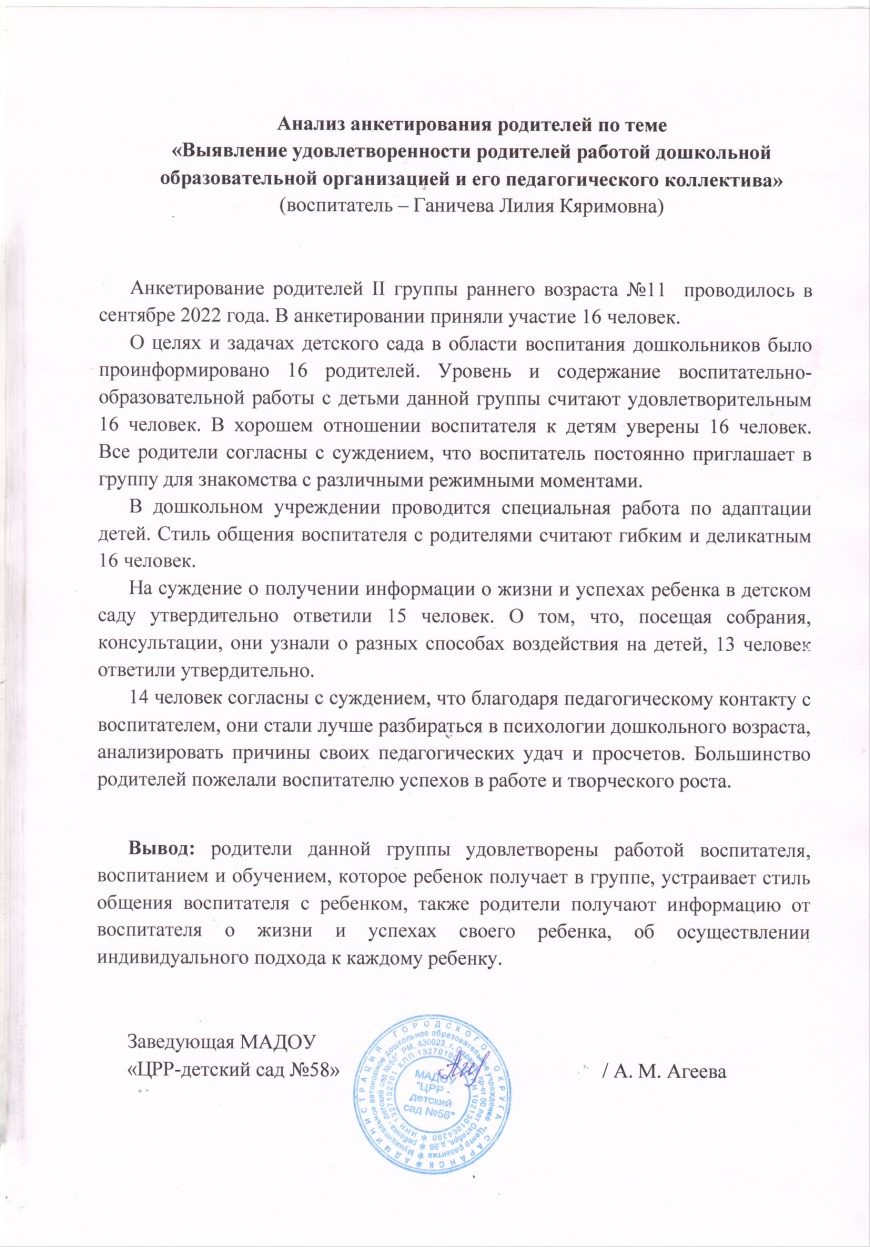 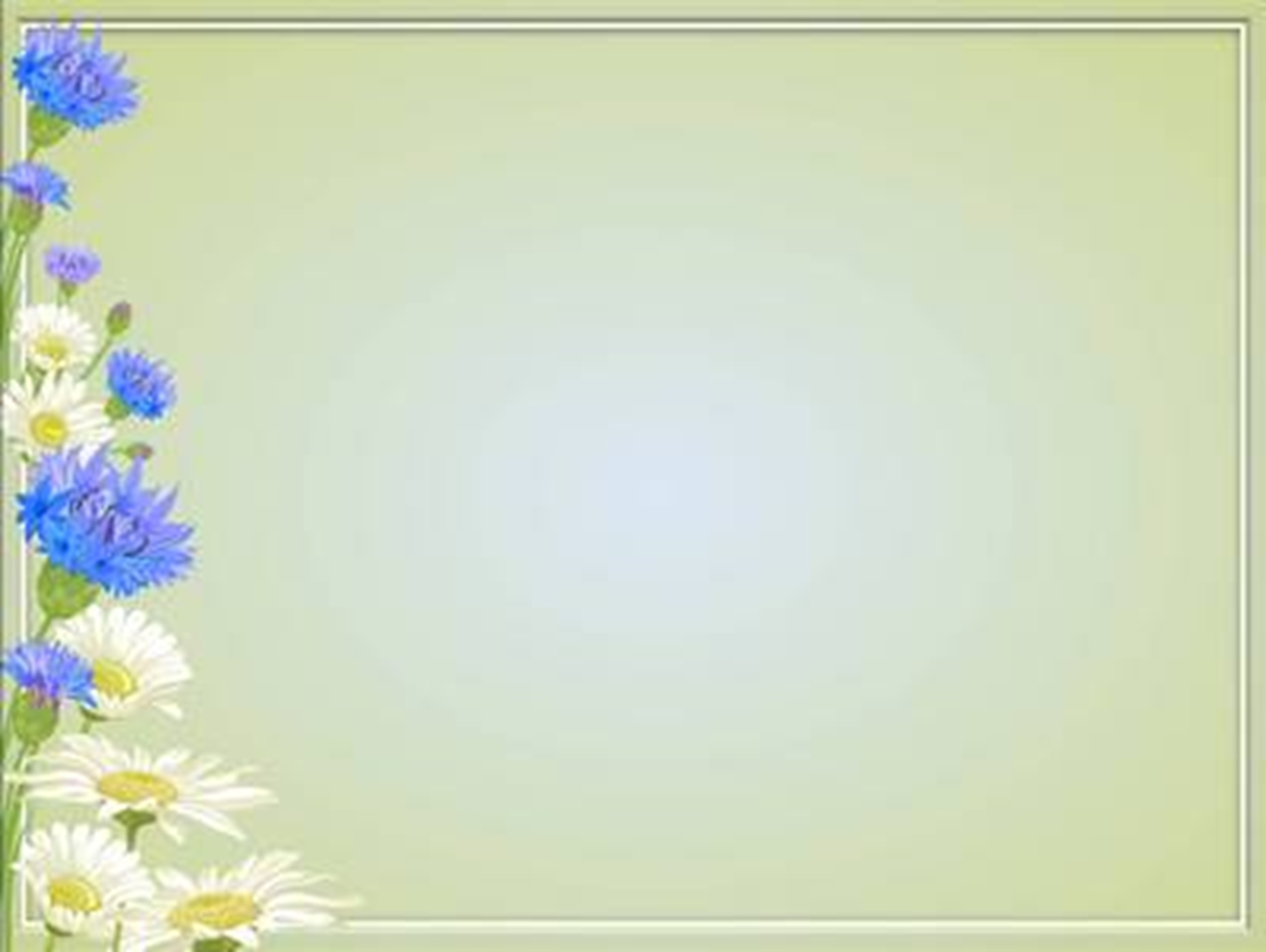 Работа с детьми из социально-неблагополучных семей
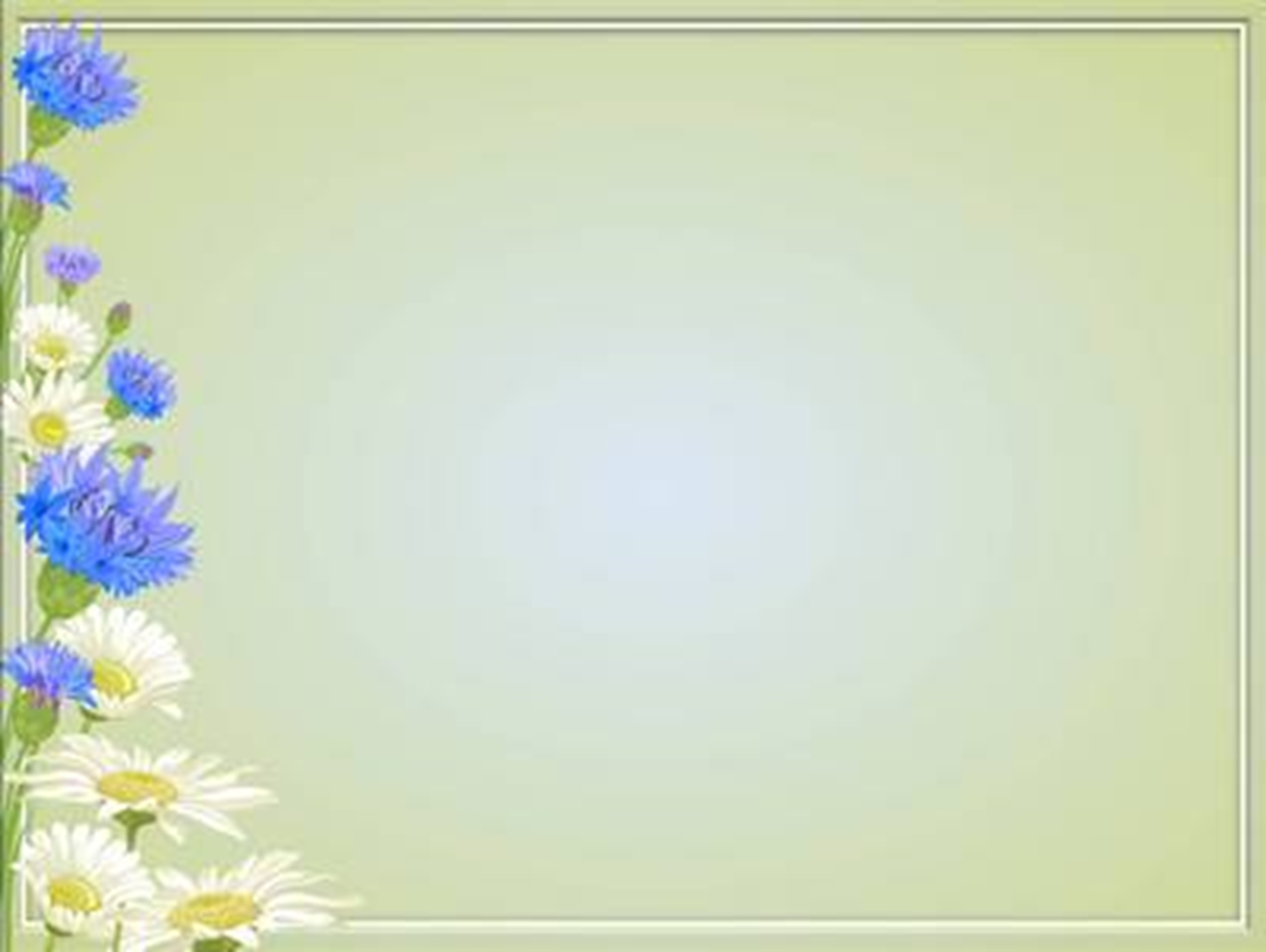 Участие педагога в профессиональных конкурсах
Всероссийский уровень – 1 

Конкурсы на порталах сети Интернет– 2
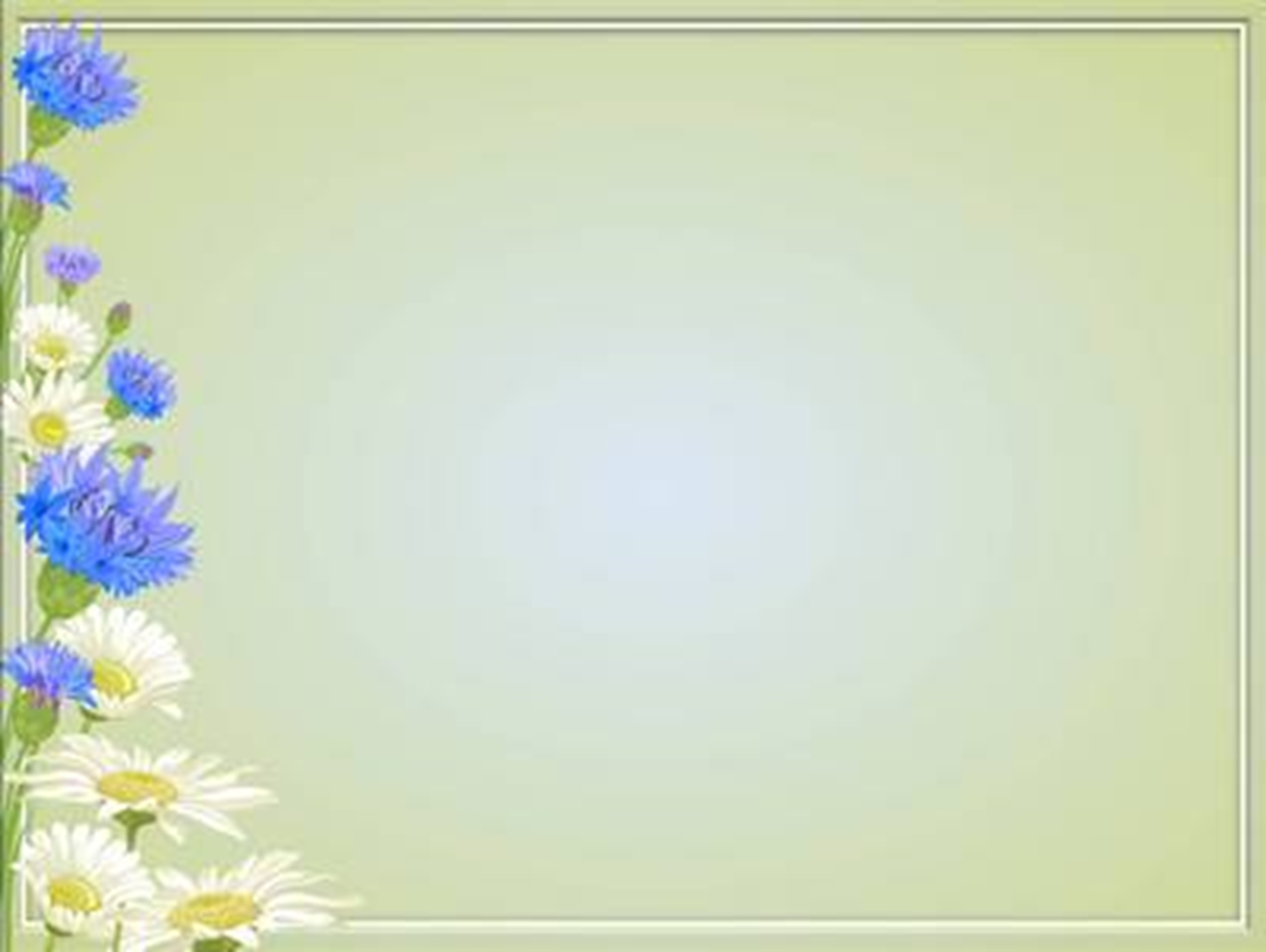 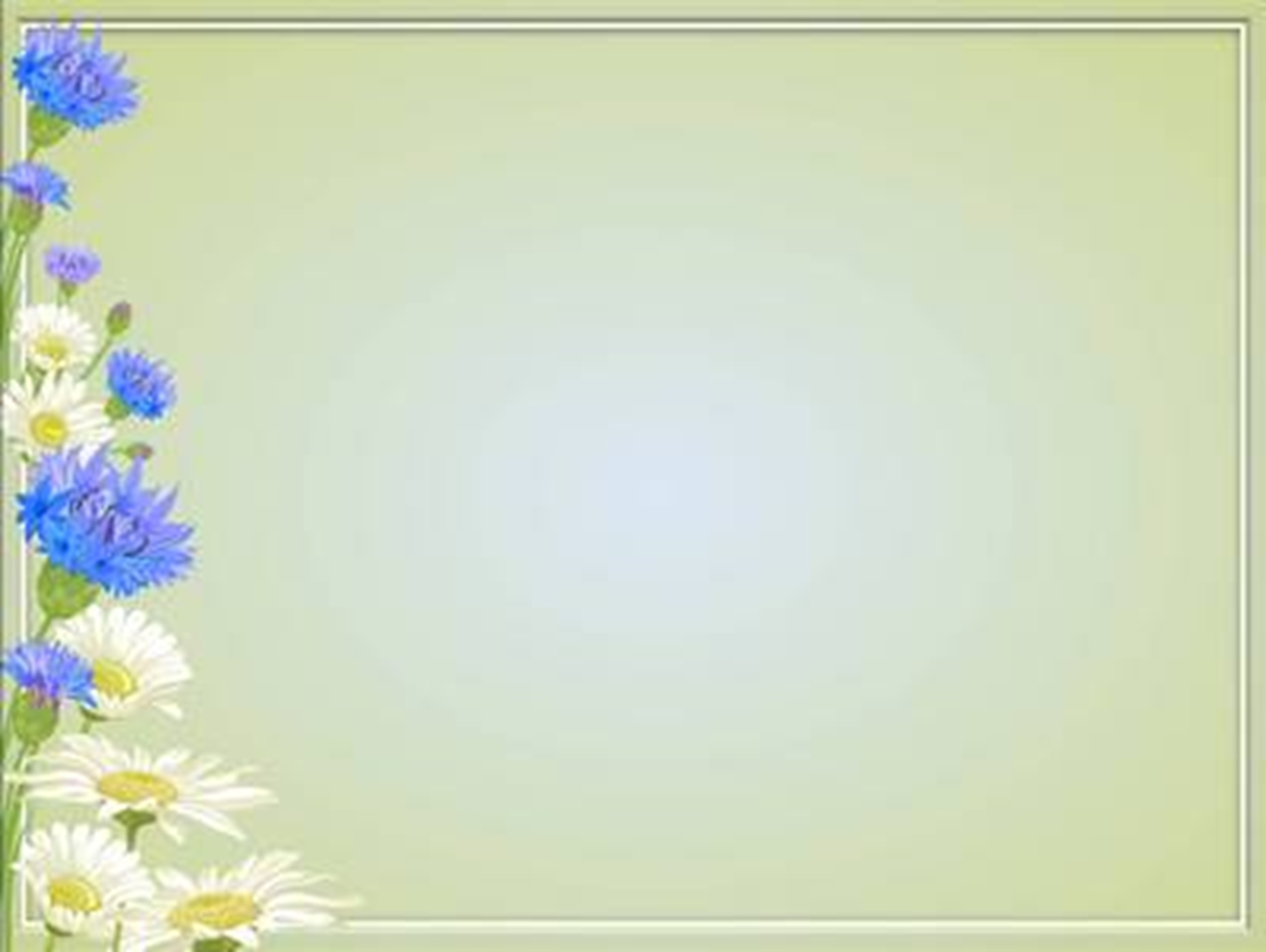 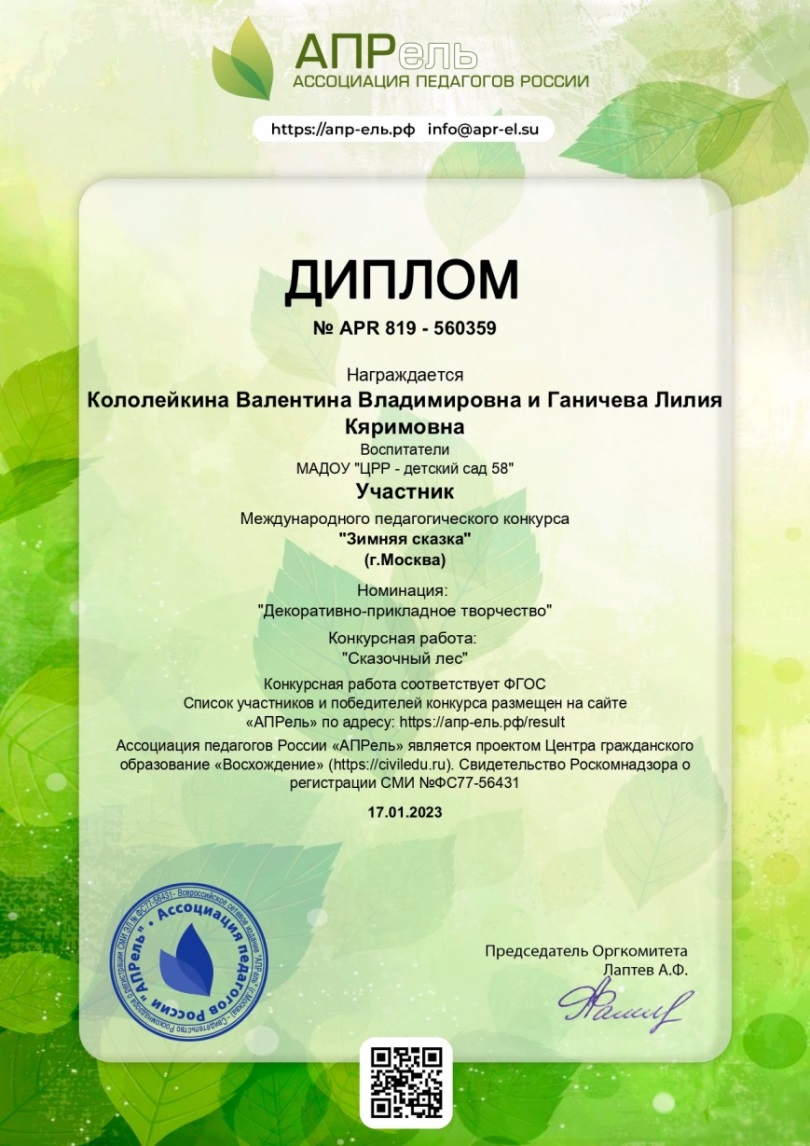 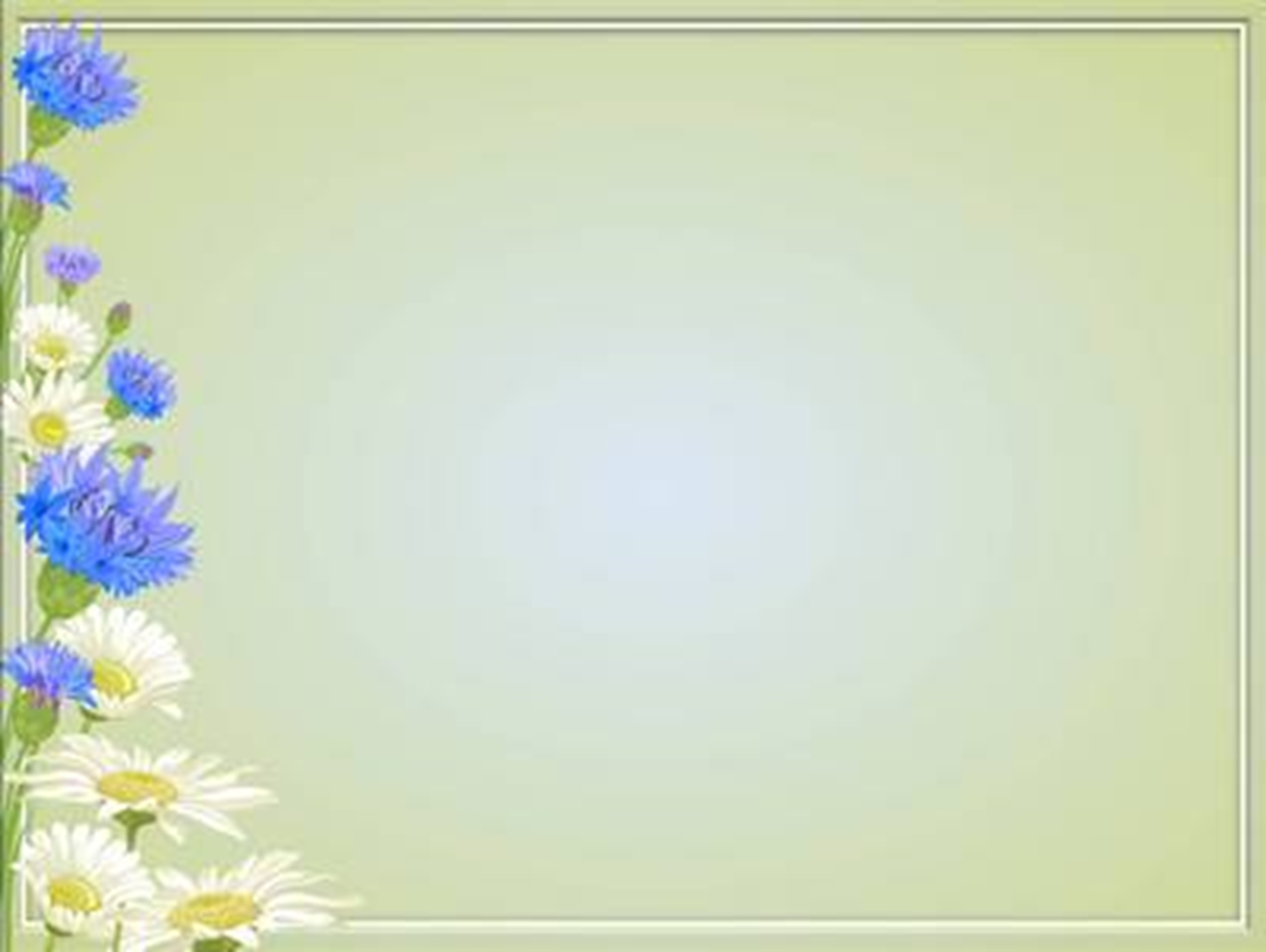 Награды и поощрения
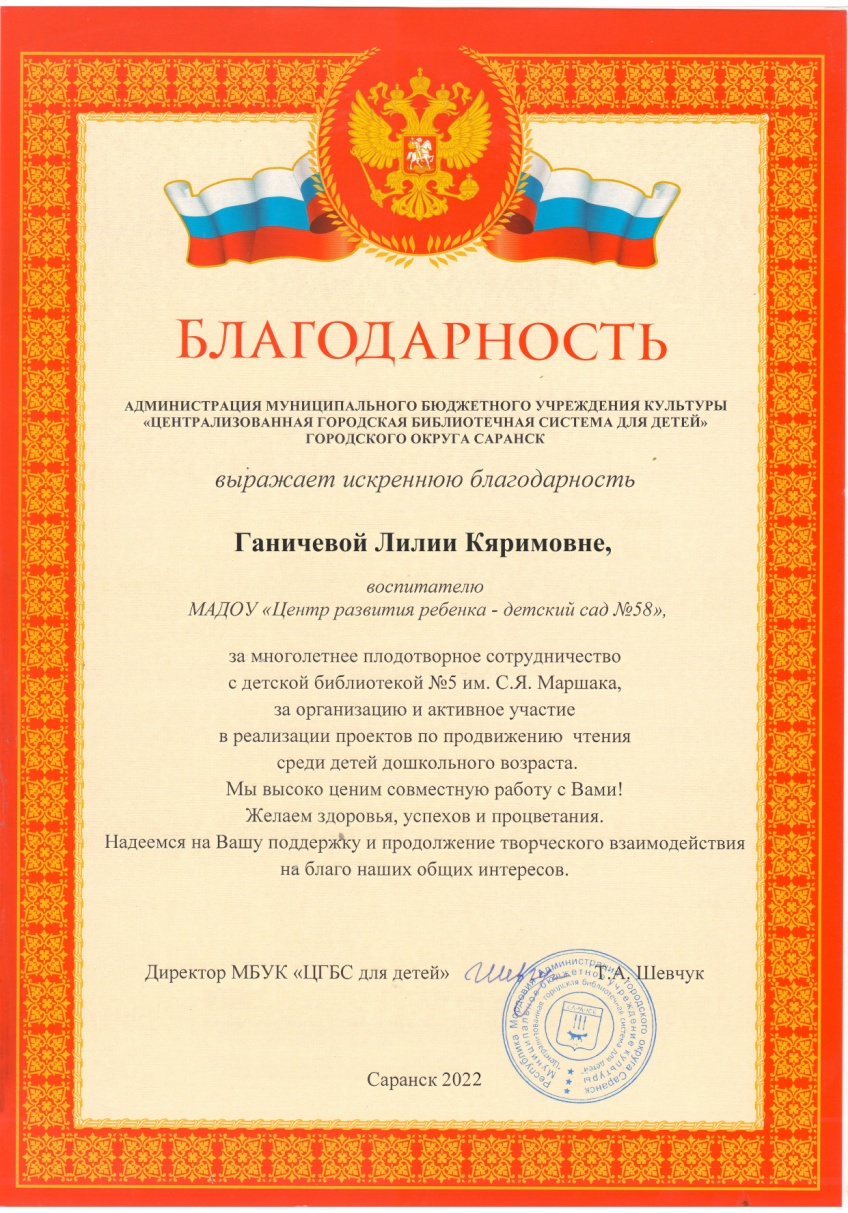 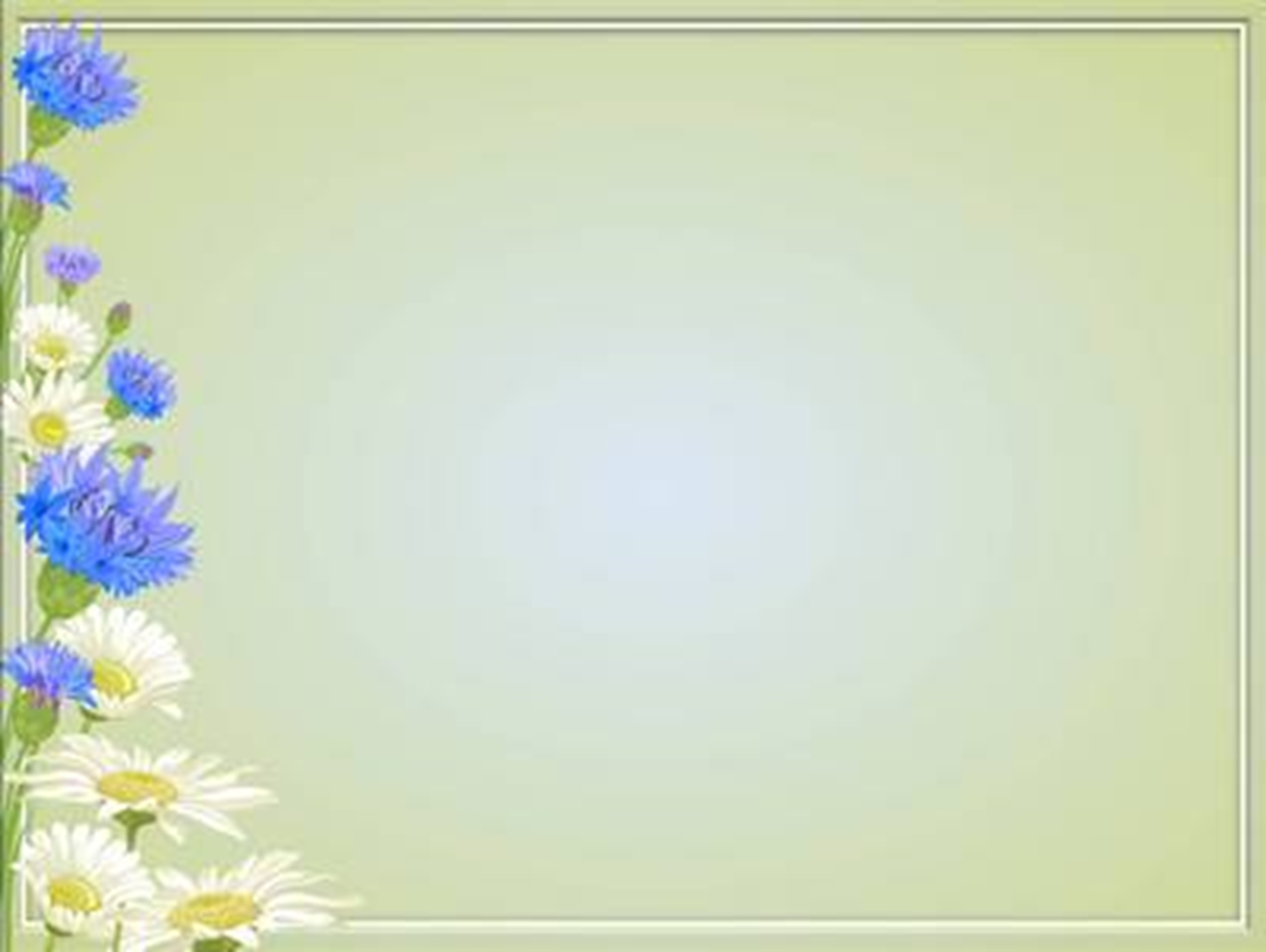